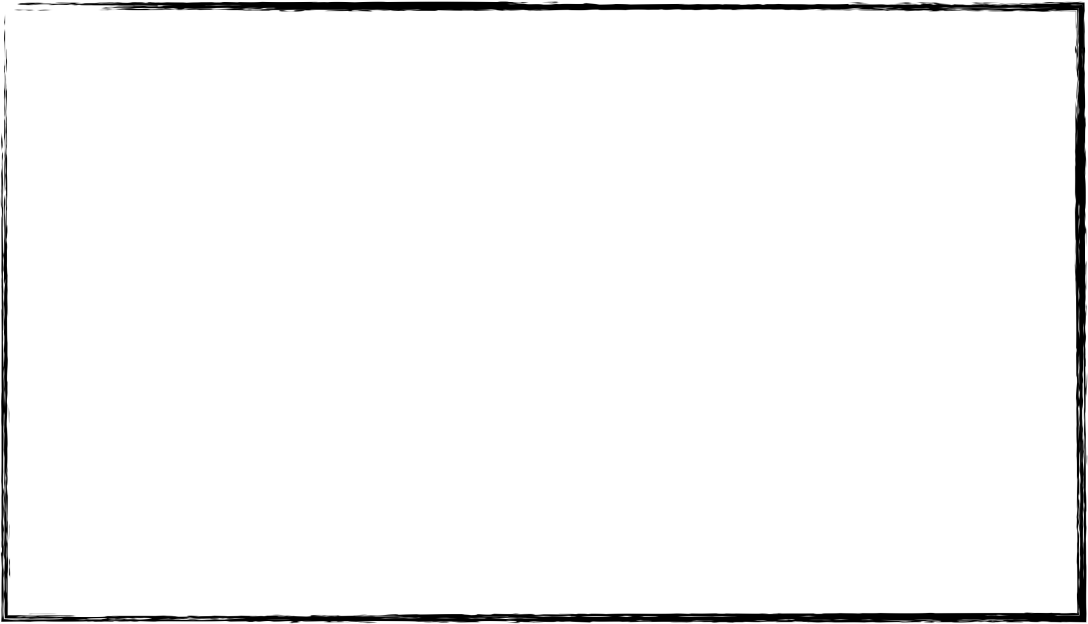 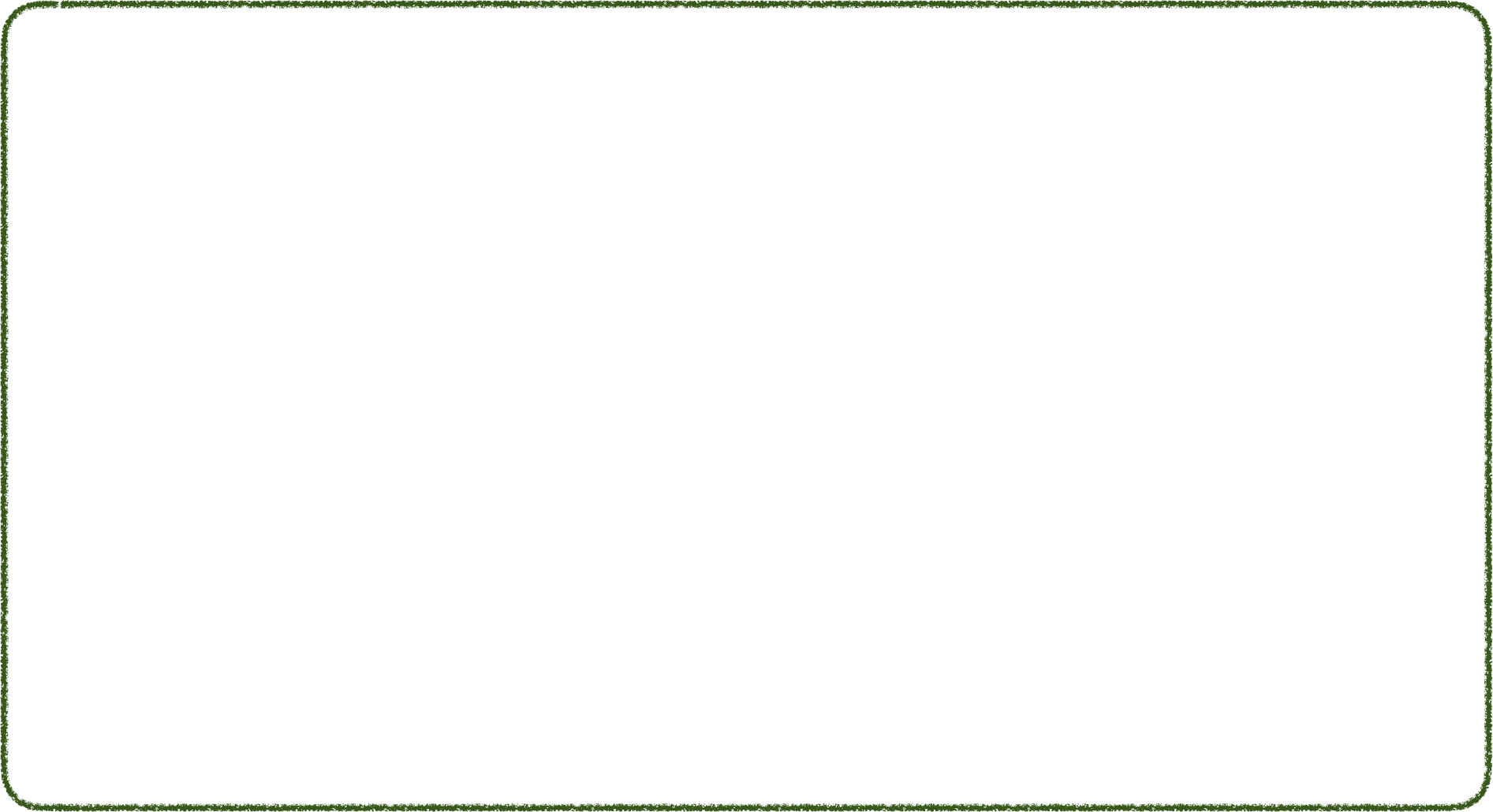 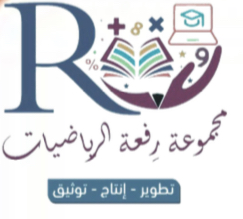 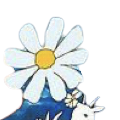 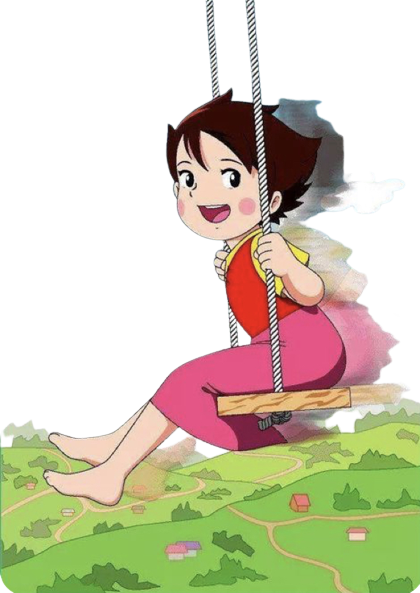 ١٠-٣ تمثيل الكسور على خط الأعداد
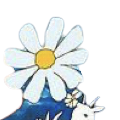 أ/ فاطمة جبران
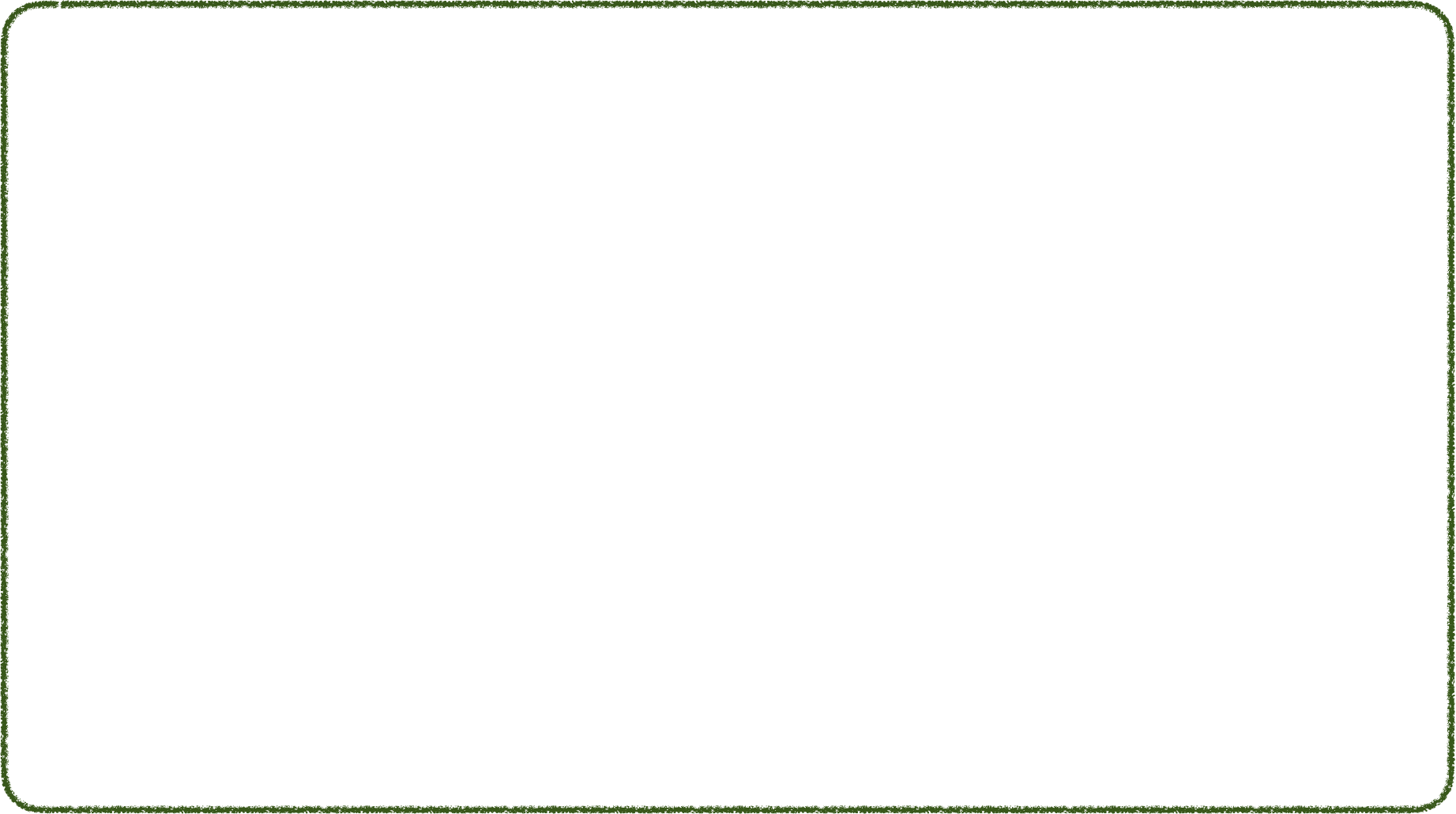 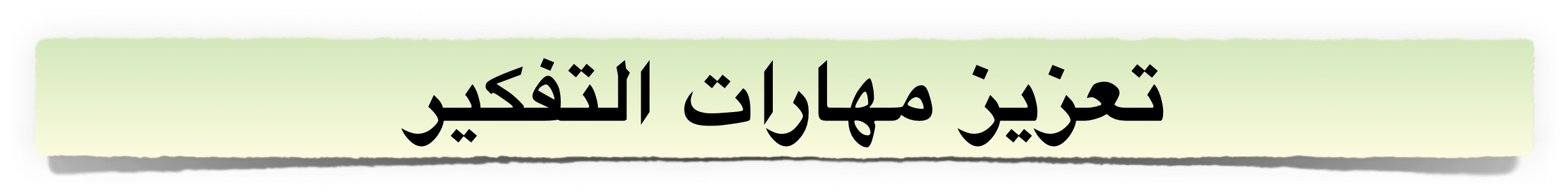 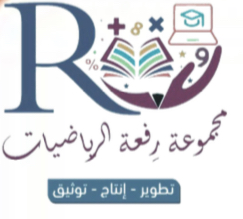 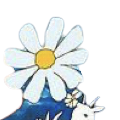 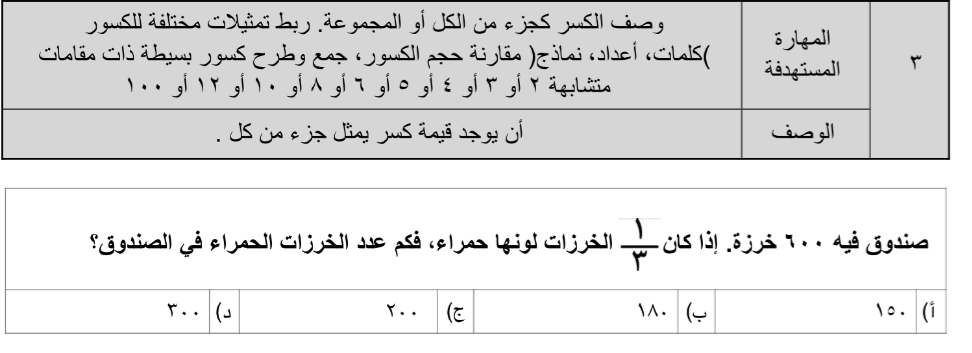 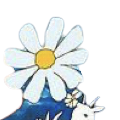 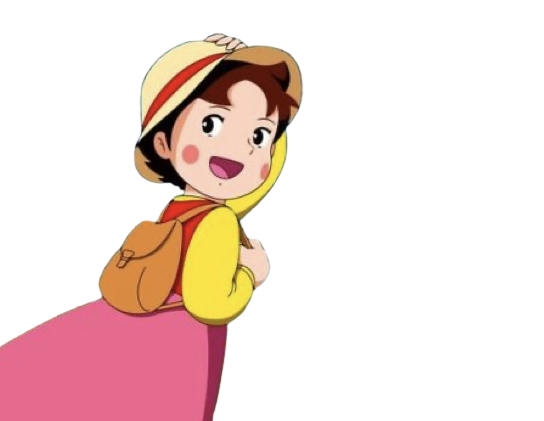 أ/ فاطمة جبران
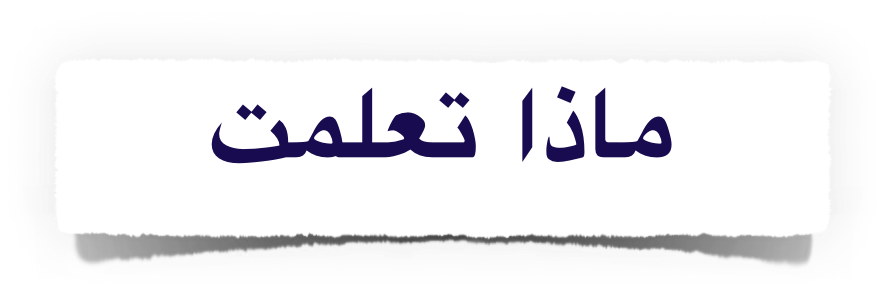 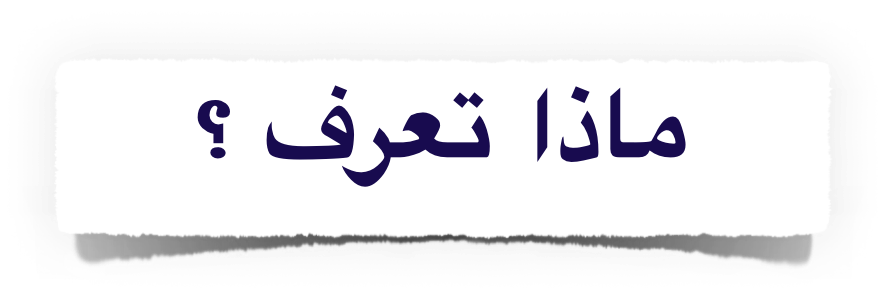 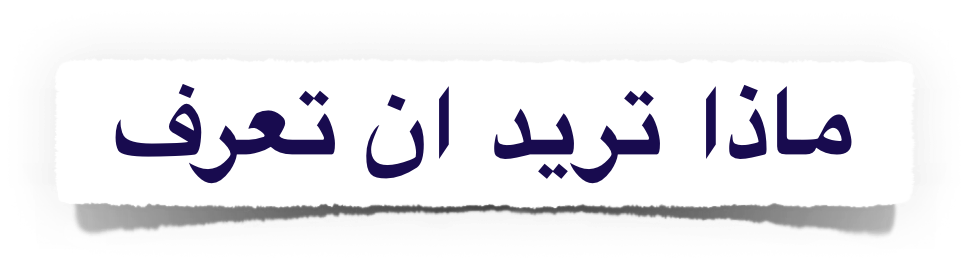 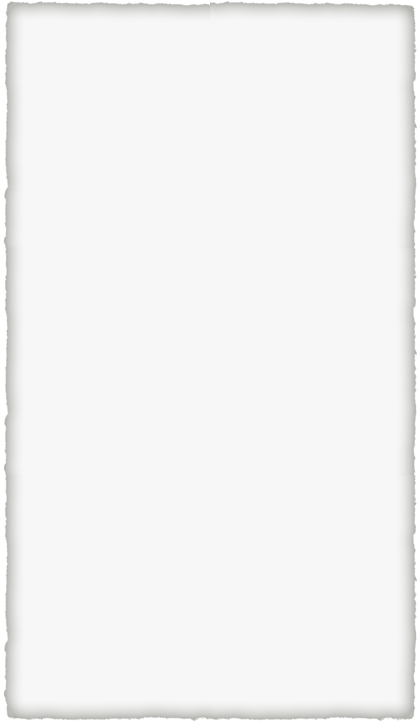 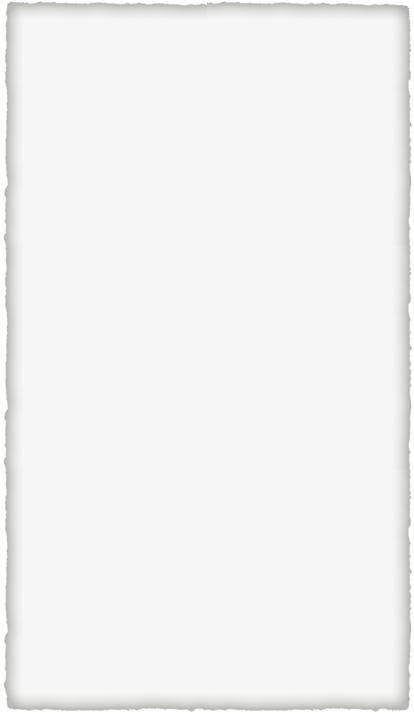 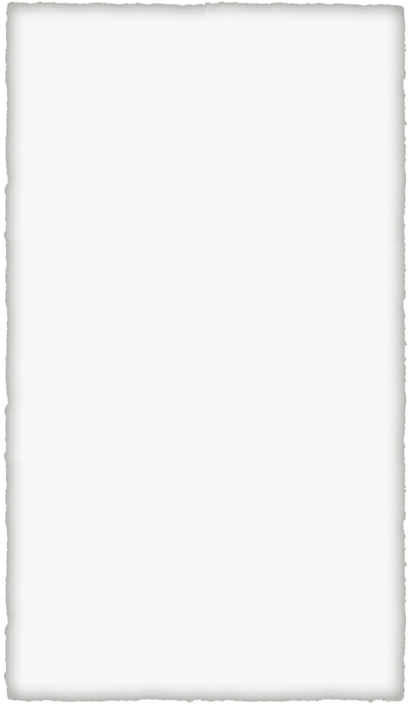 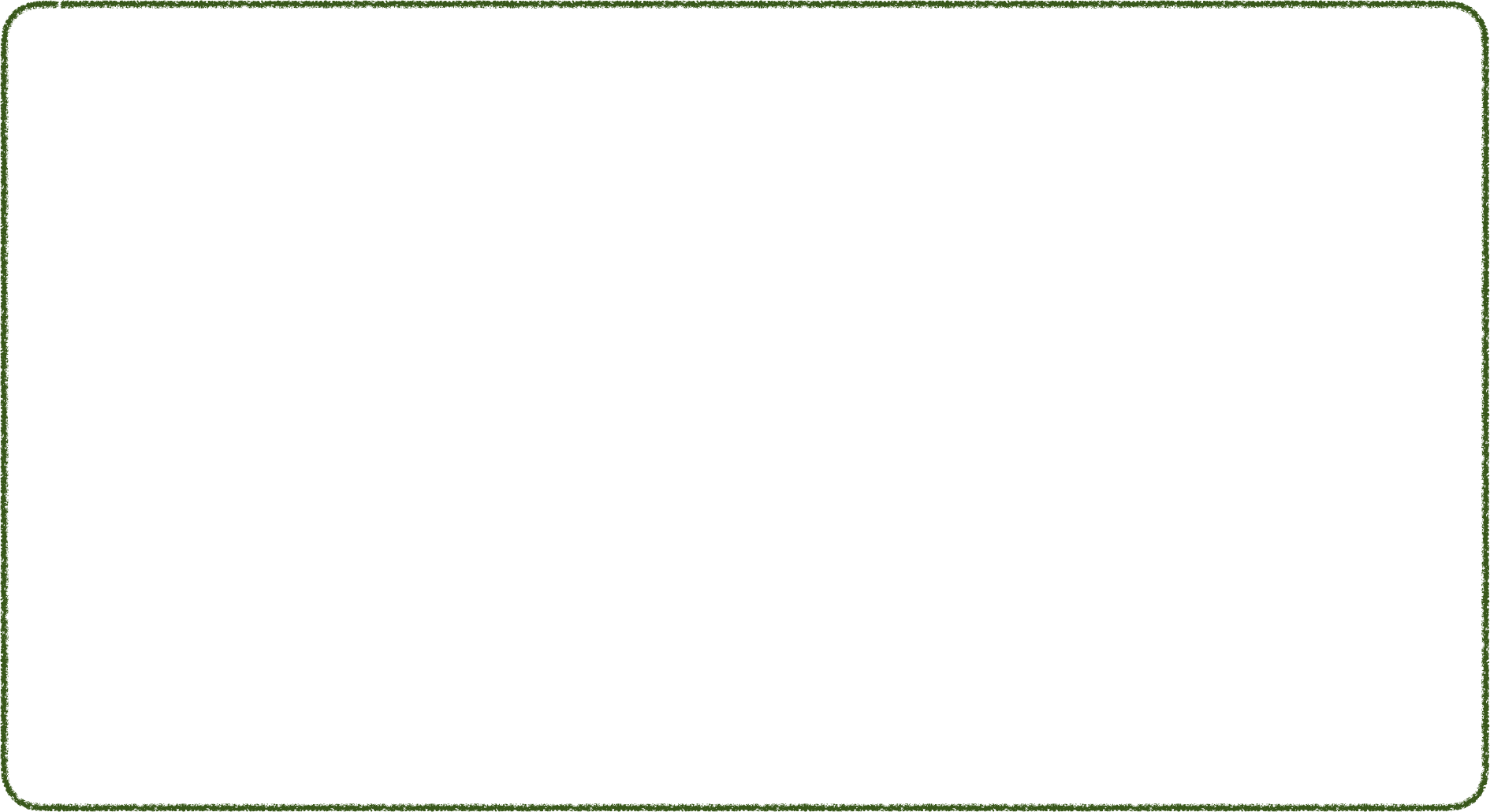 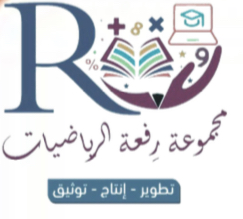 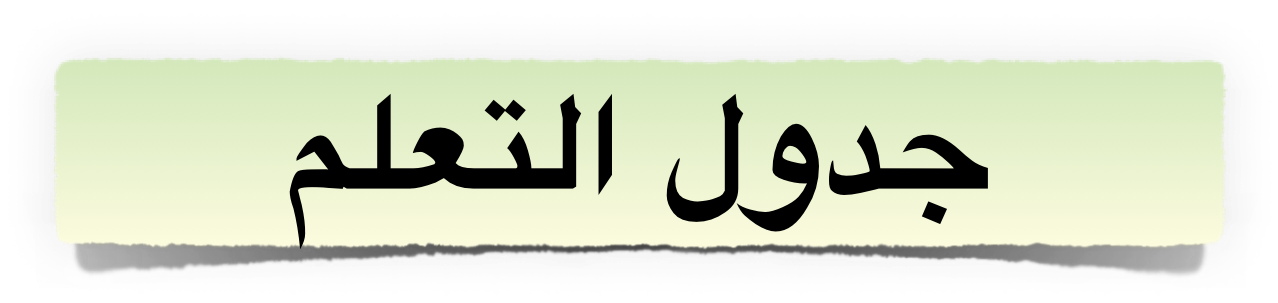 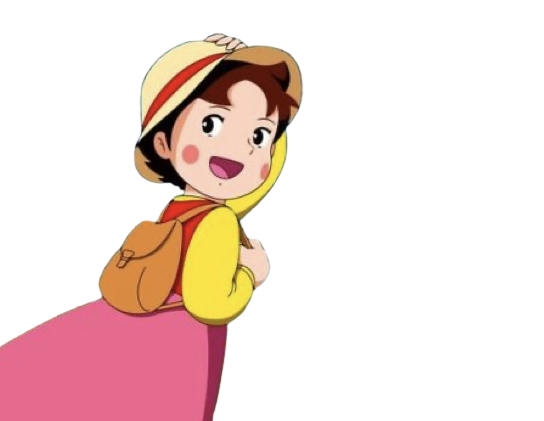 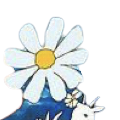 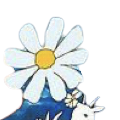 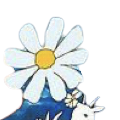 أ/ فاطمة جبران
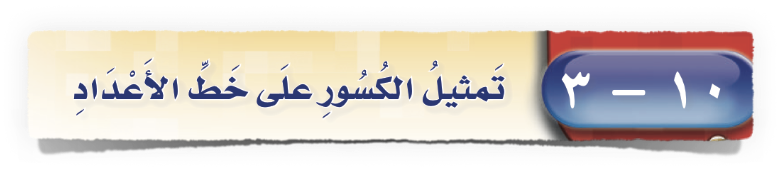 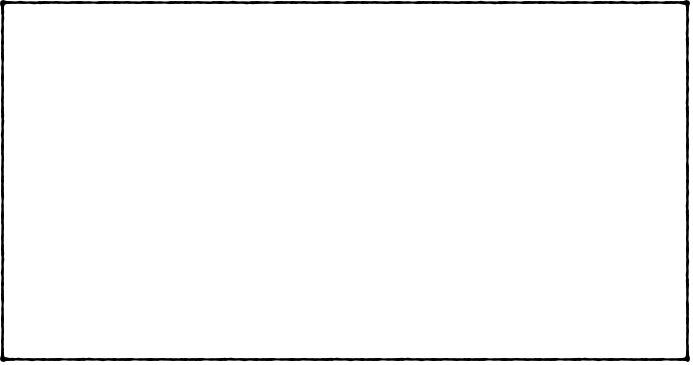 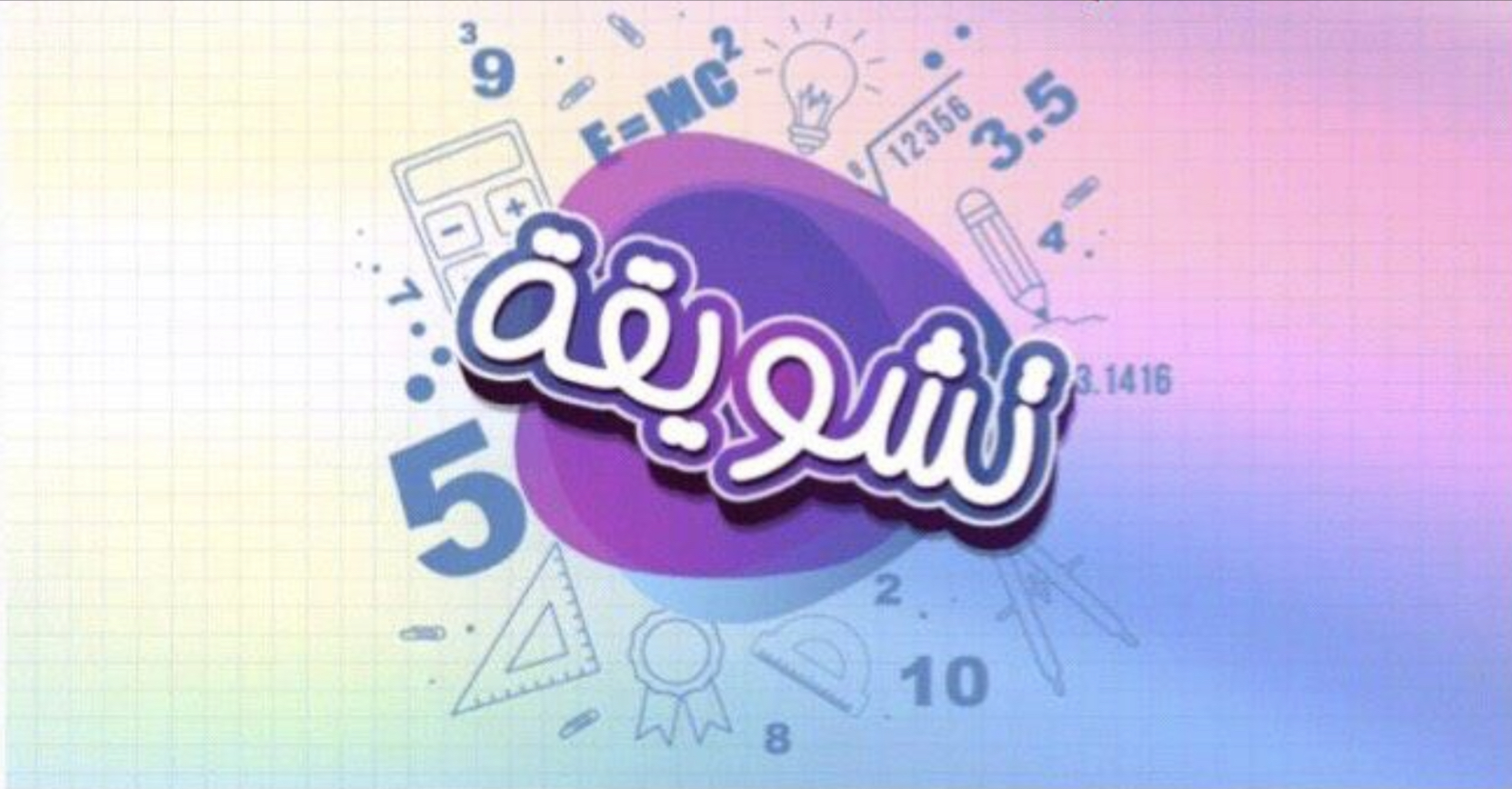 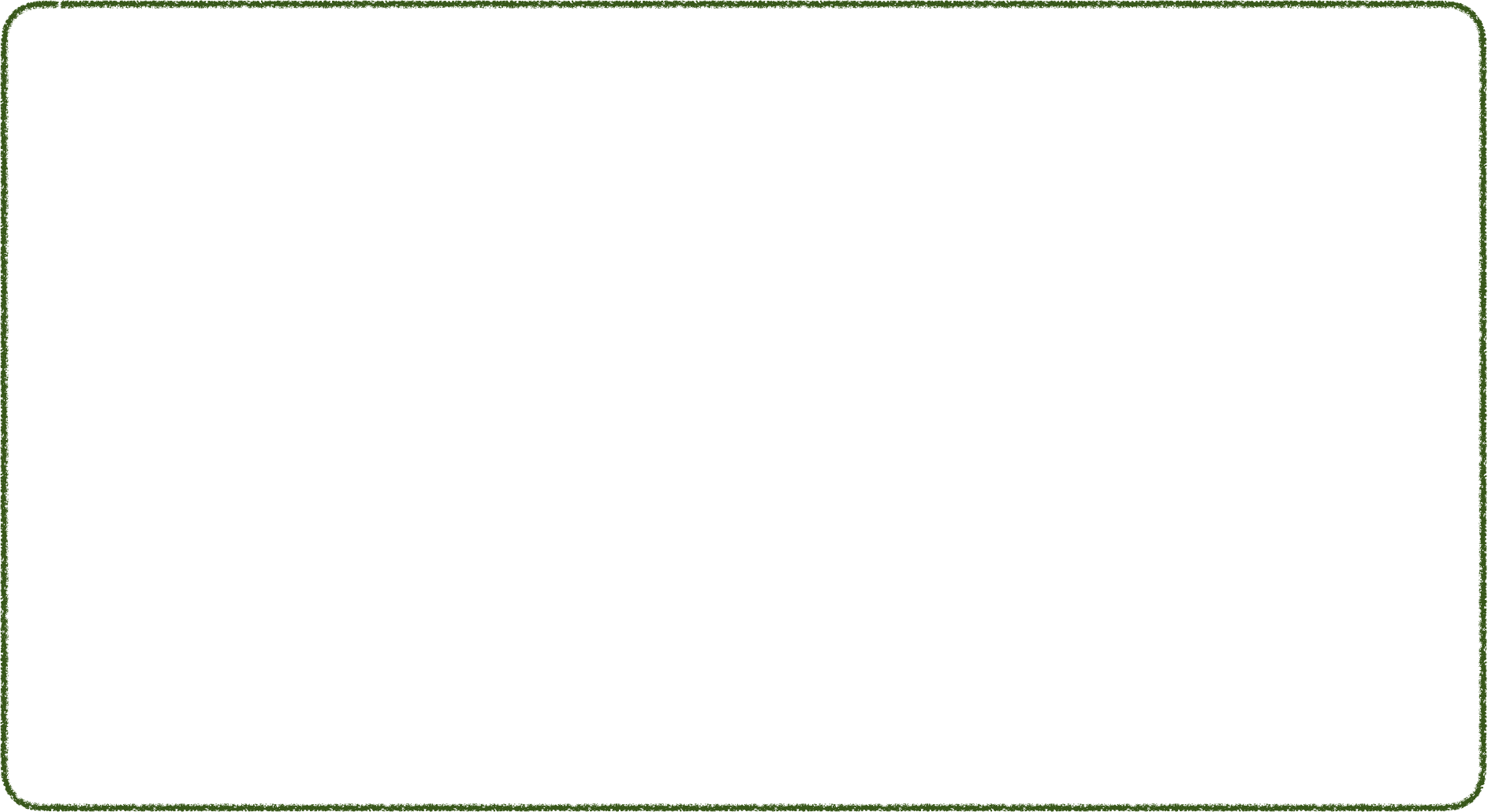 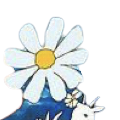 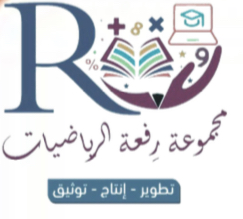 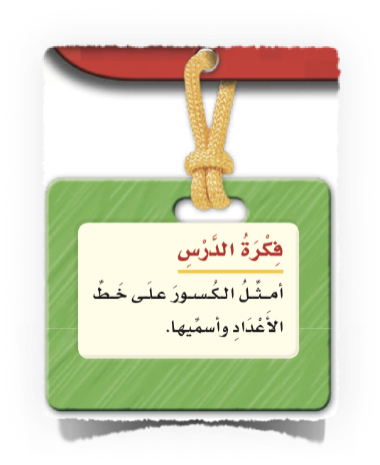 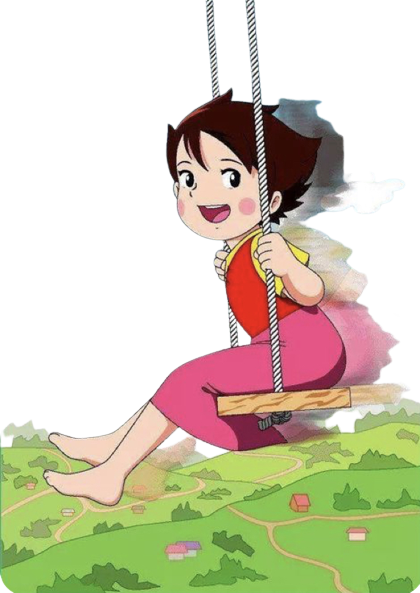 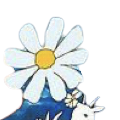 أ/ فاطمة جبران
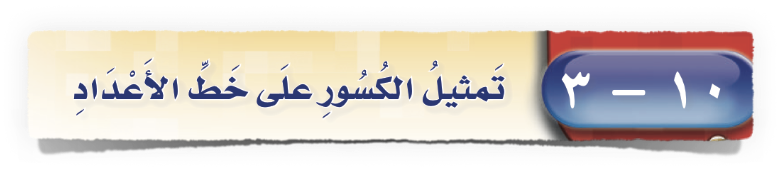 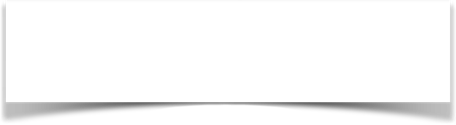 صفحة الكتاب ٦٠
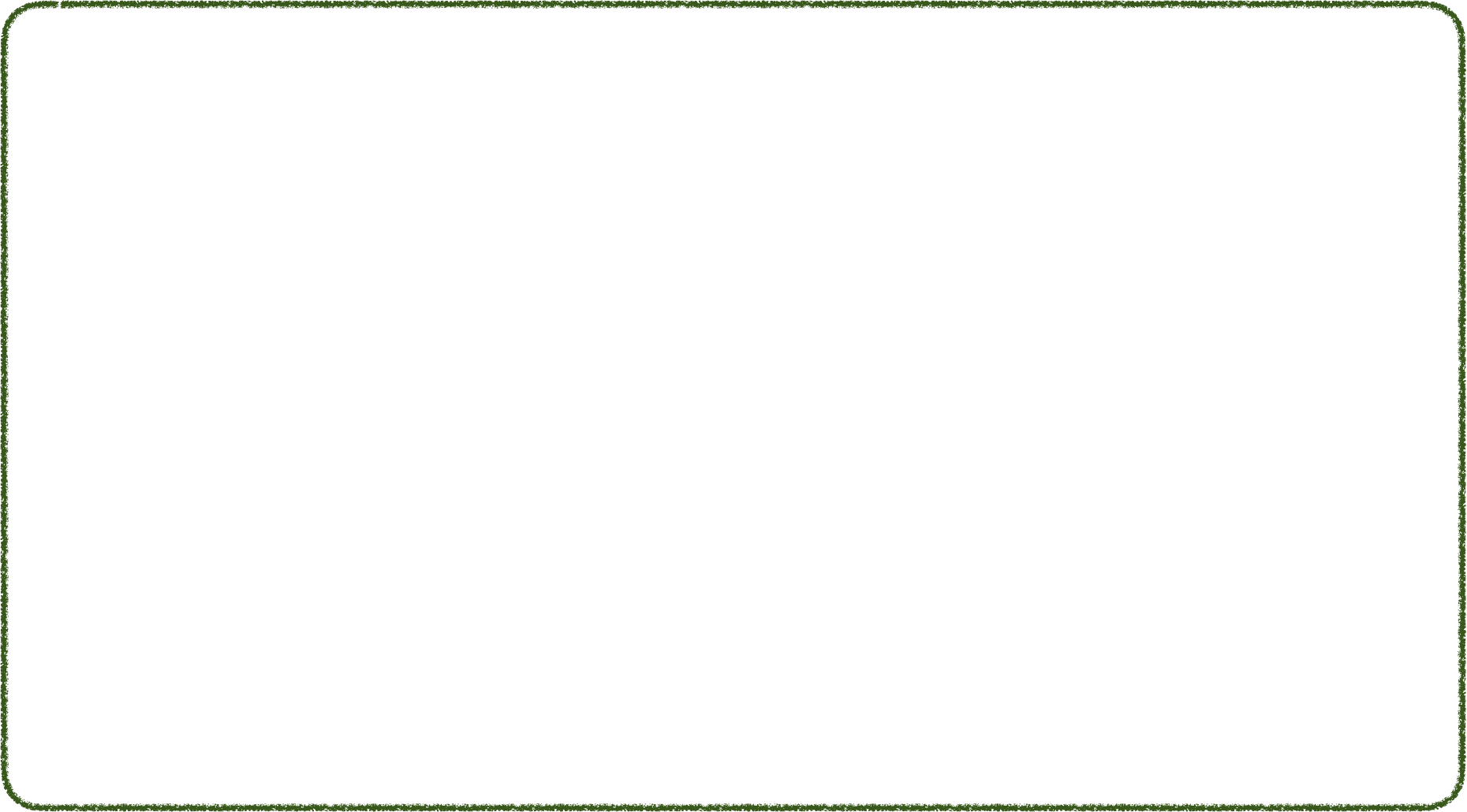 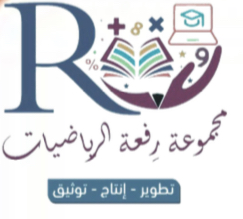 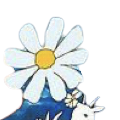 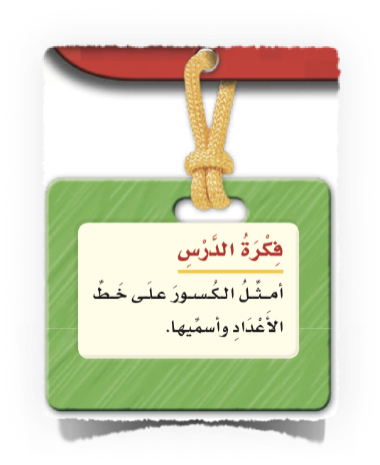 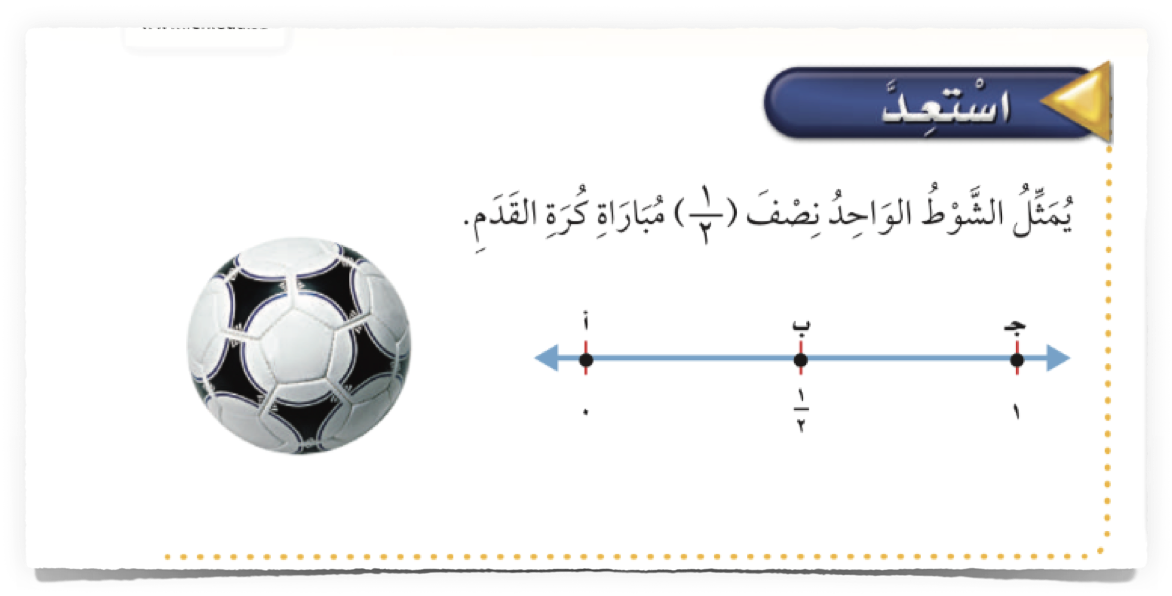 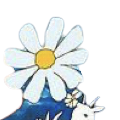 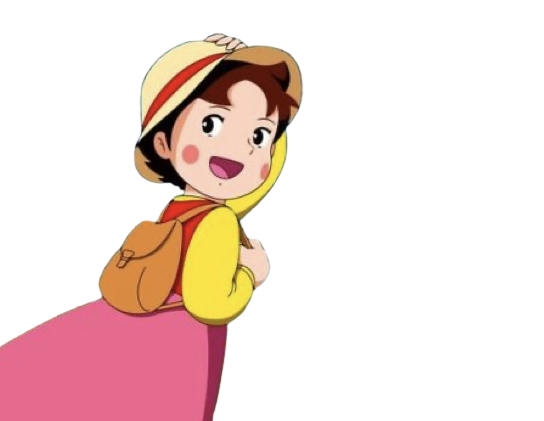 أ/ فاطمة جبران
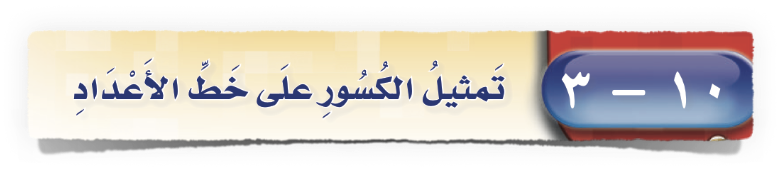 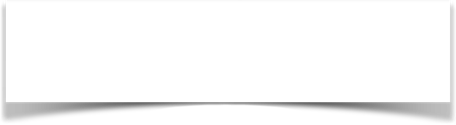 صفحة الكتاب ٦٠
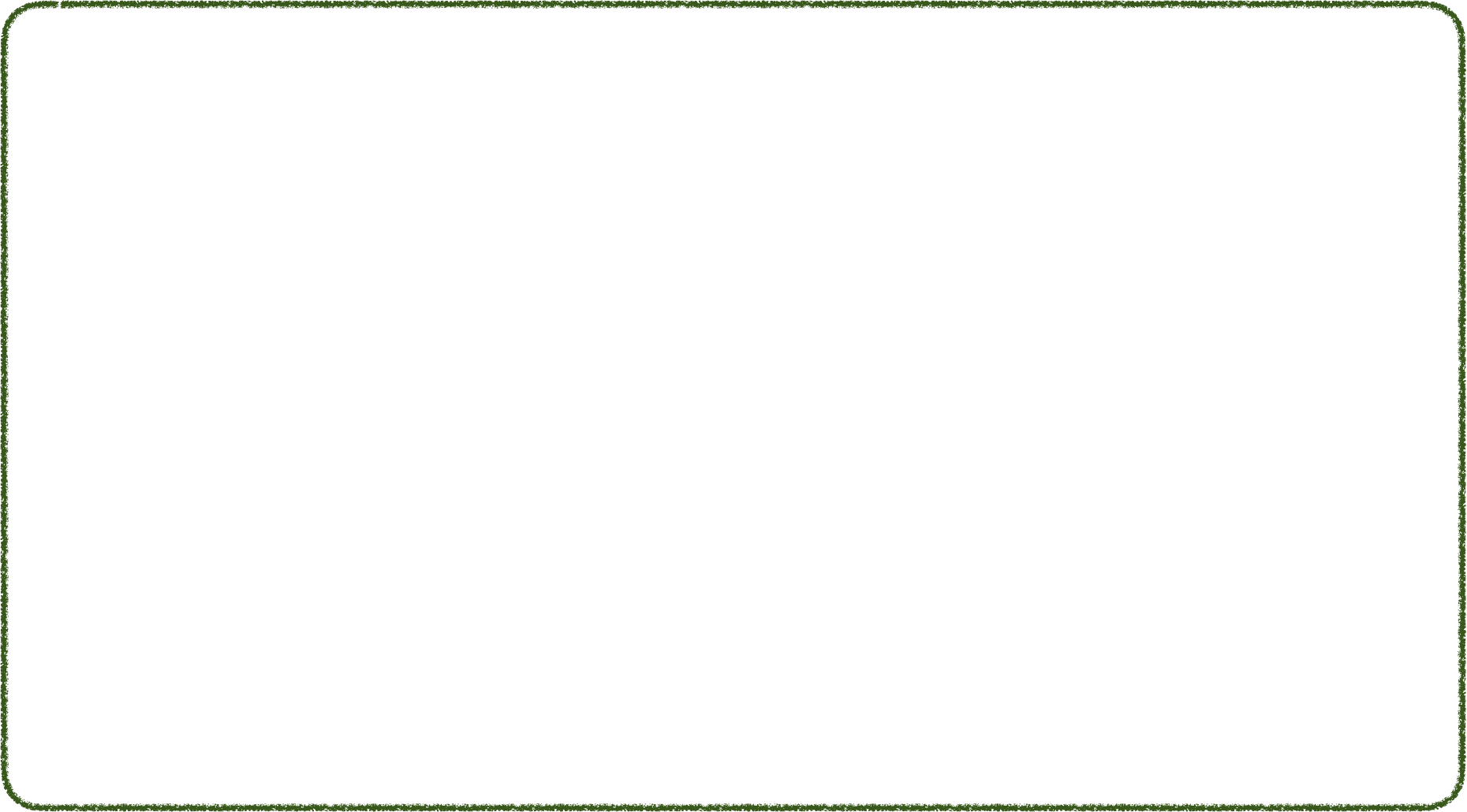 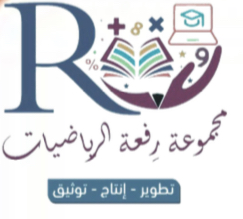 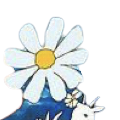 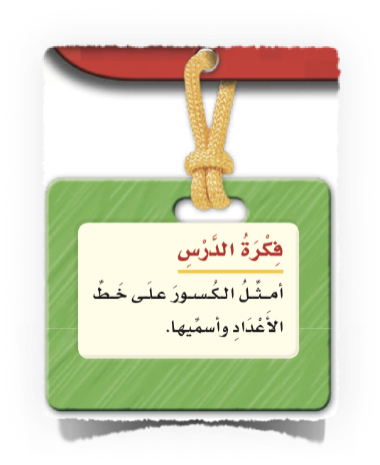 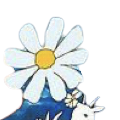 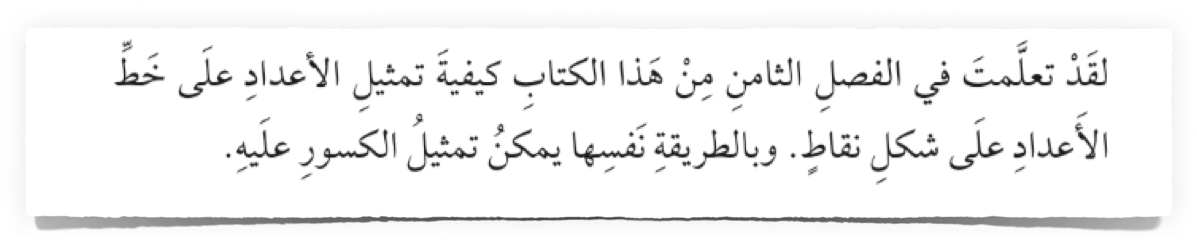 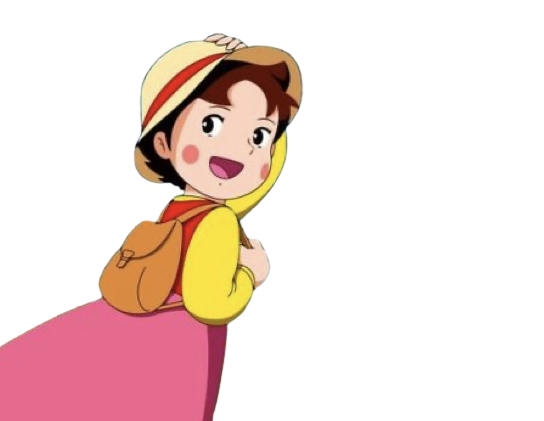 أ/ فاطمة جبران
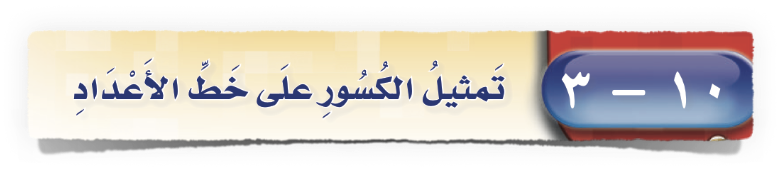 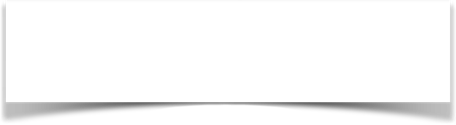 صفحة الكتاب ٦٠
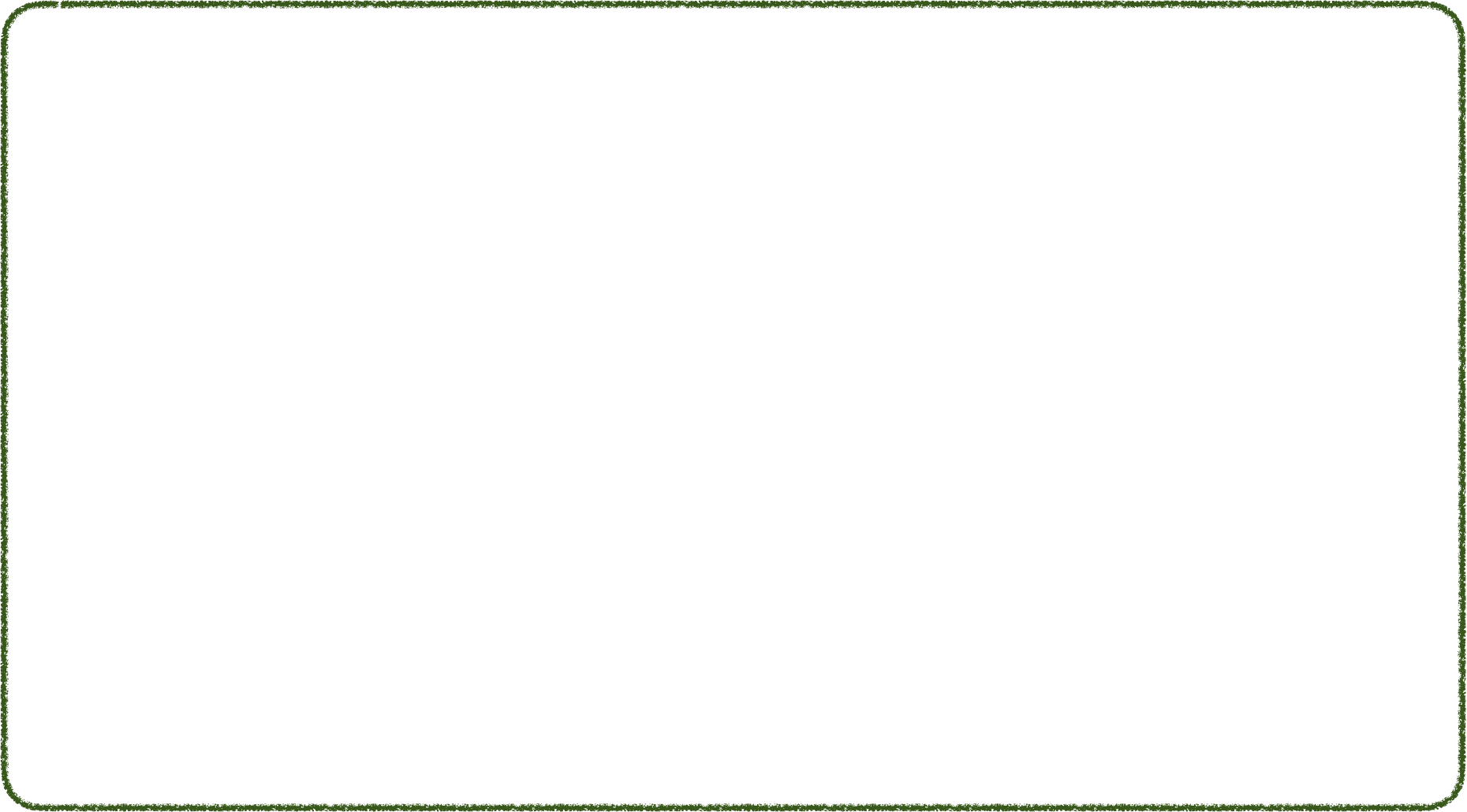 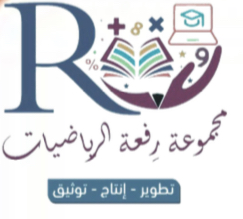 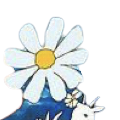 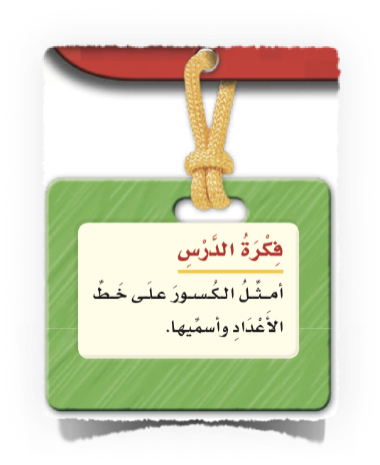 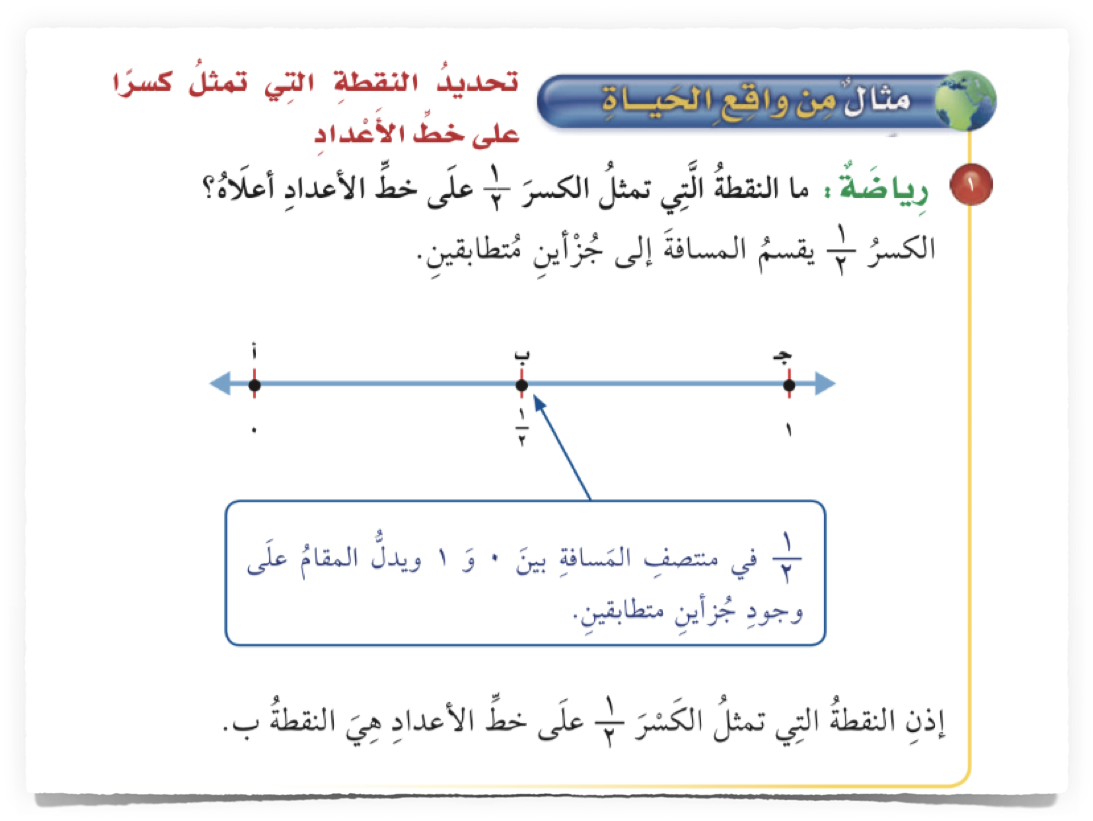 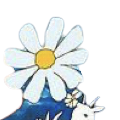 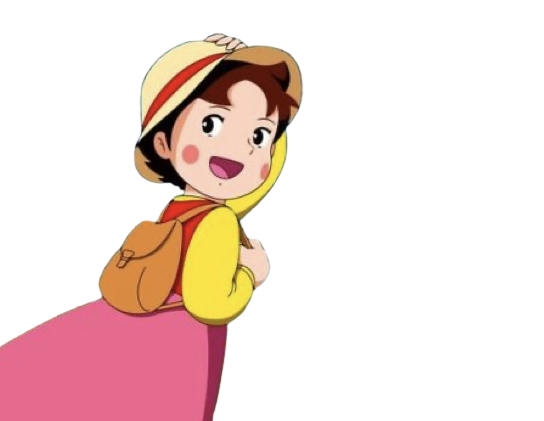 أ/ فاطمة جبران
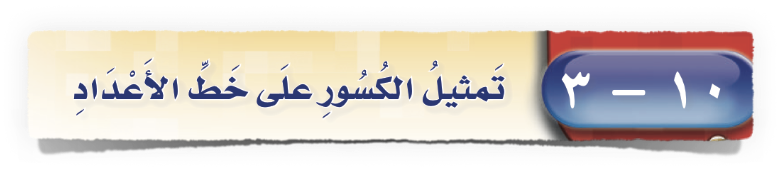 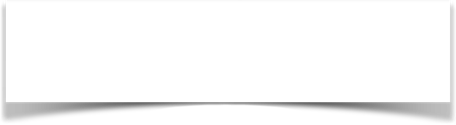 صفحة الكتاب ٦١
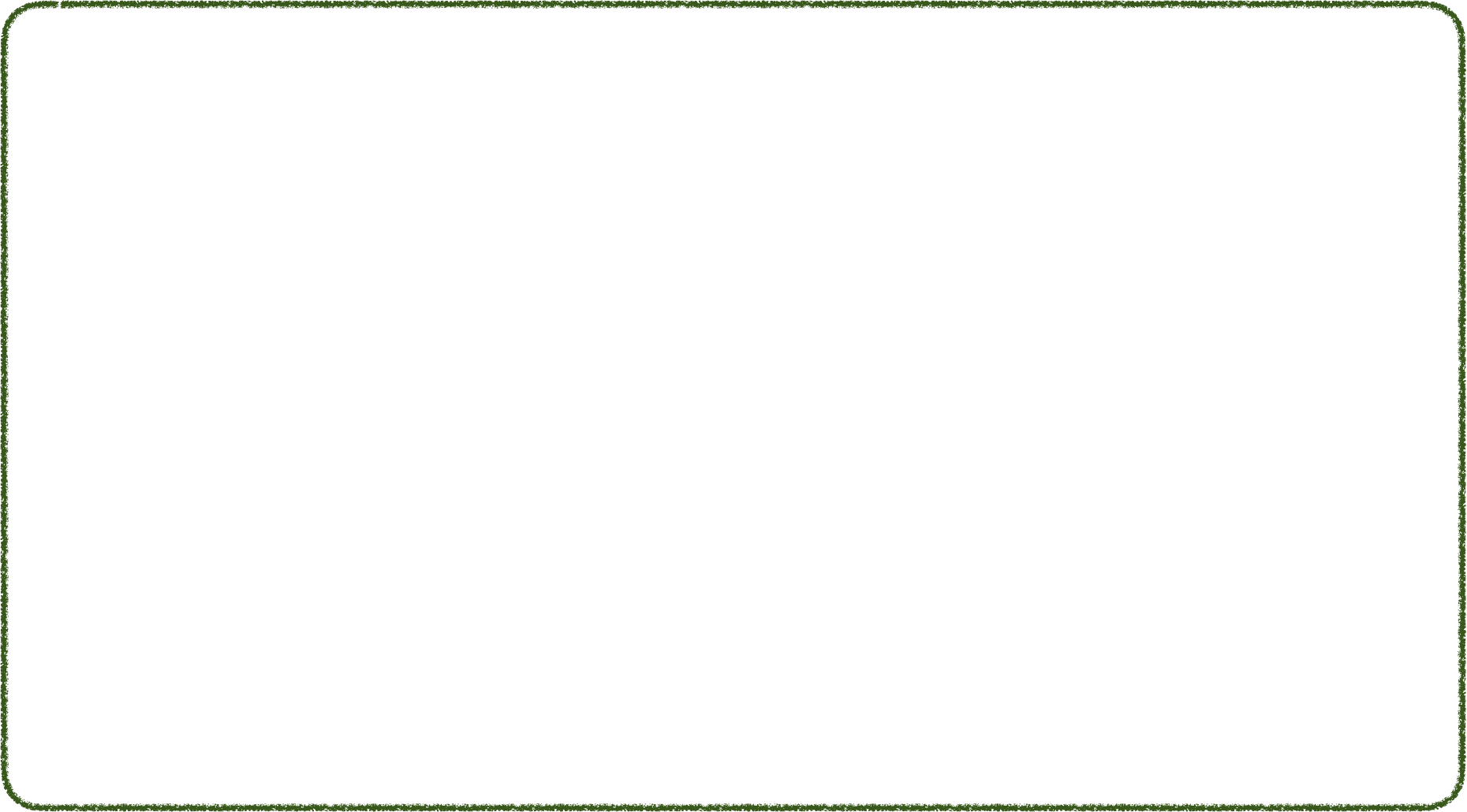 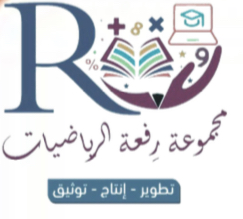 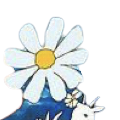 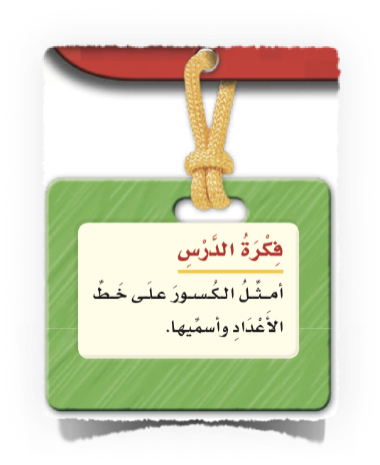 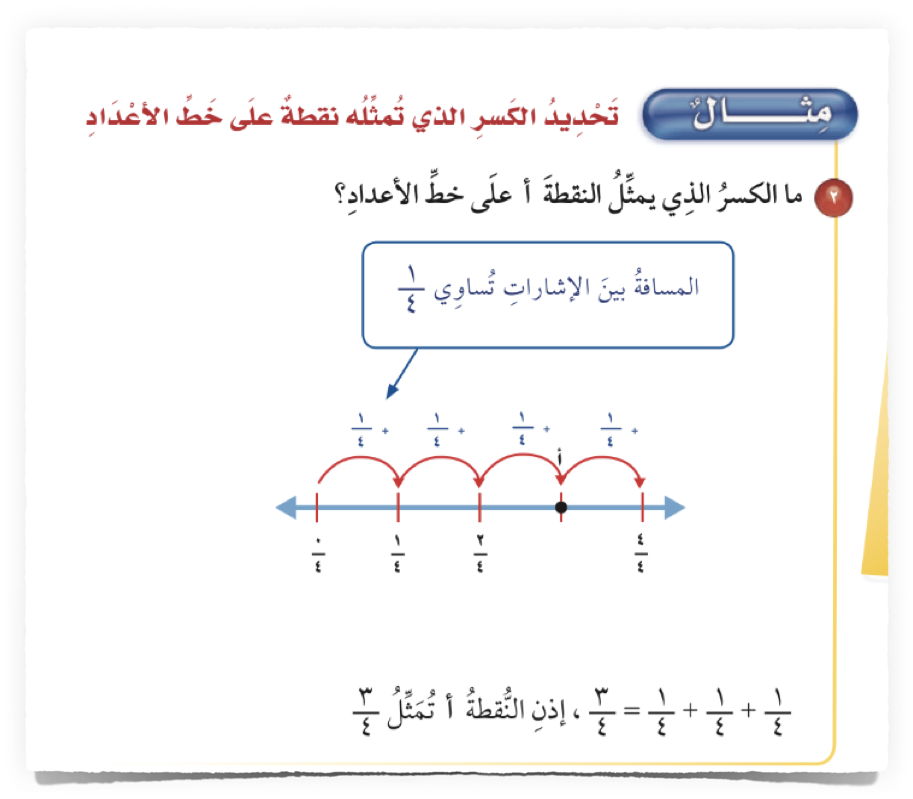 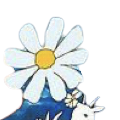 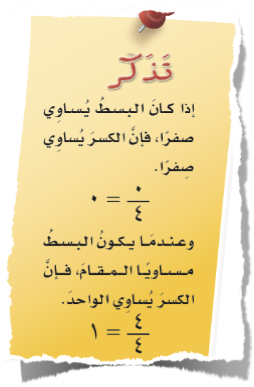 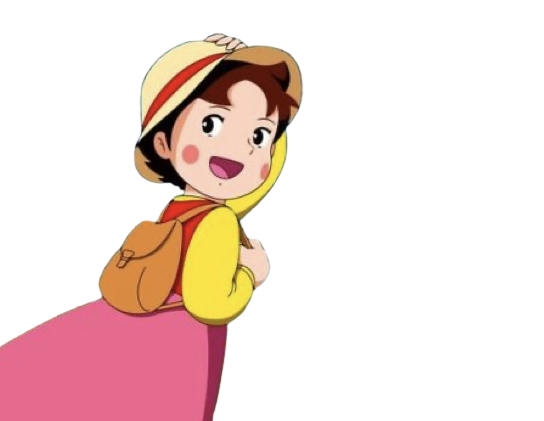 أ/ فاطمة جبران
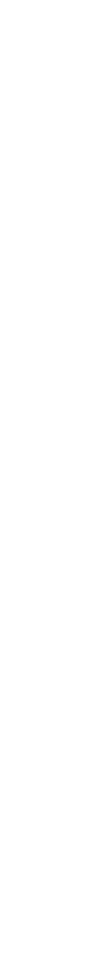 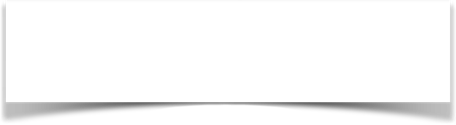 🌟
صفحة الكتاب ٦١
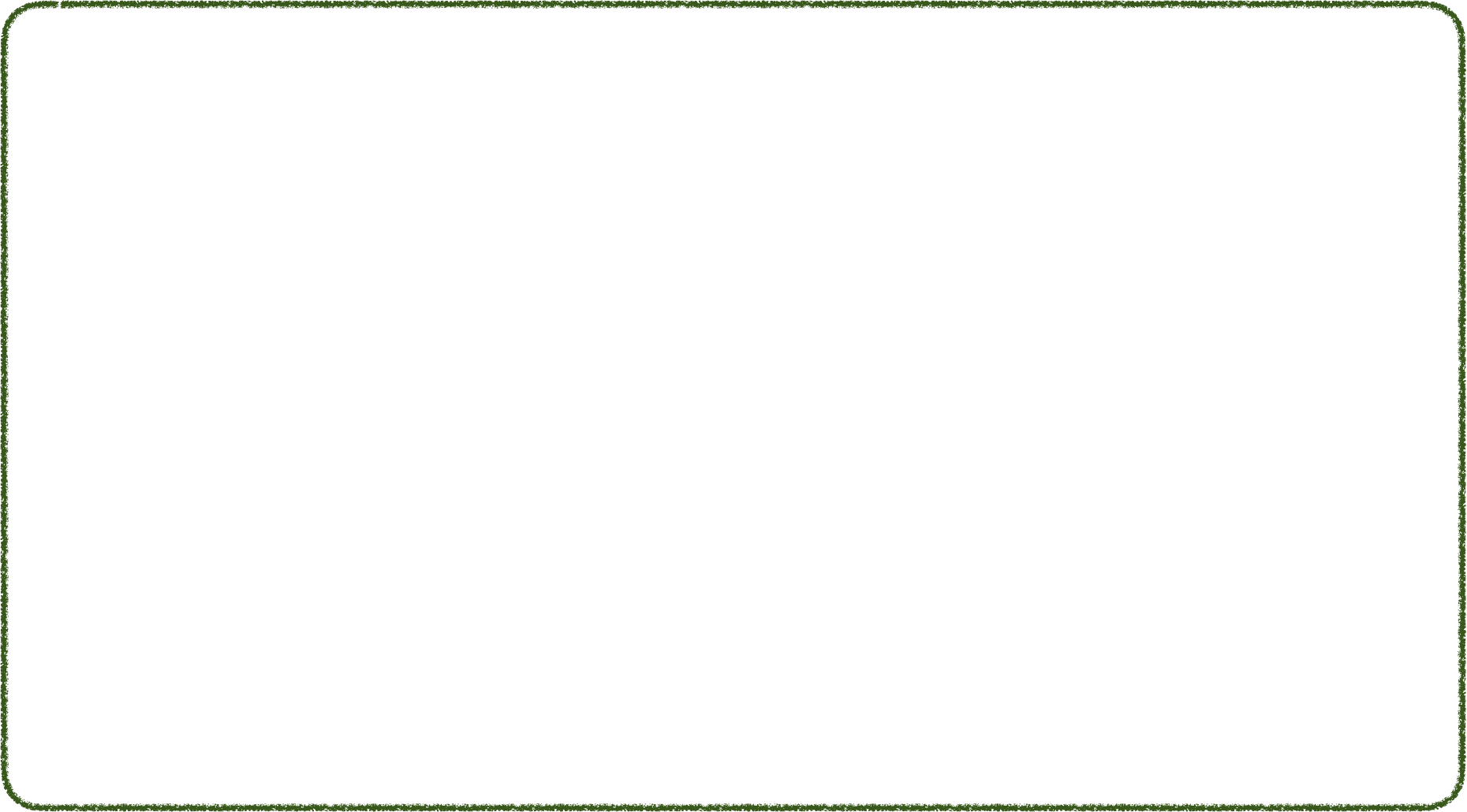 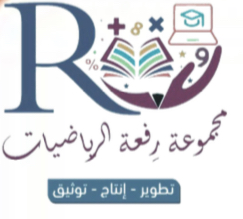 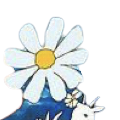 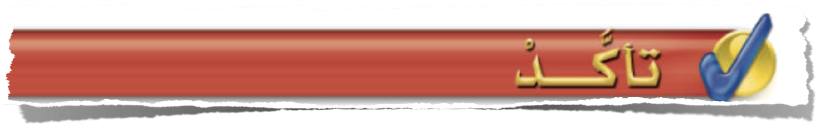 🌟
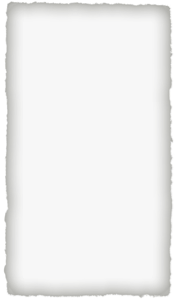 🌟
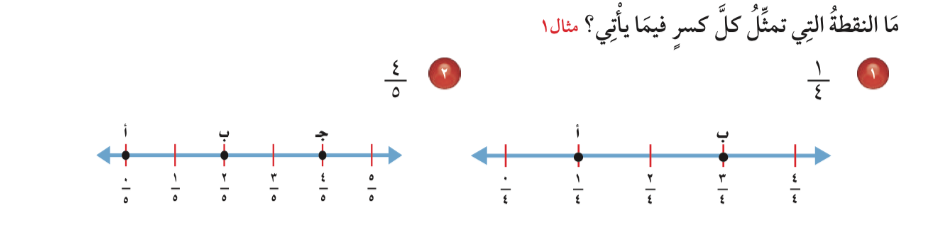 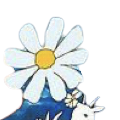 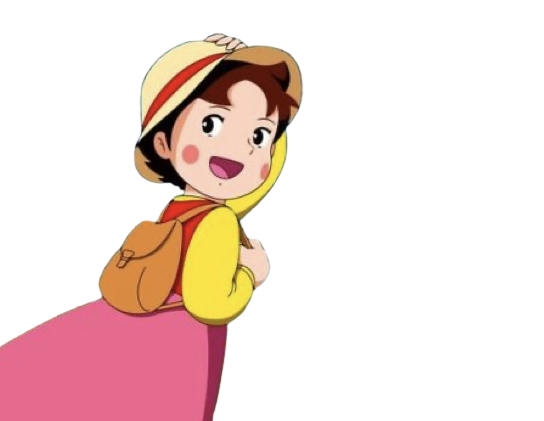 أ/ فاطمة جبران
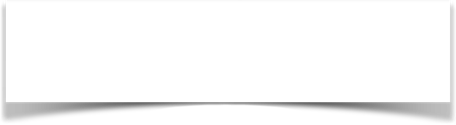 🌟
صفحة الكتاب ٦١
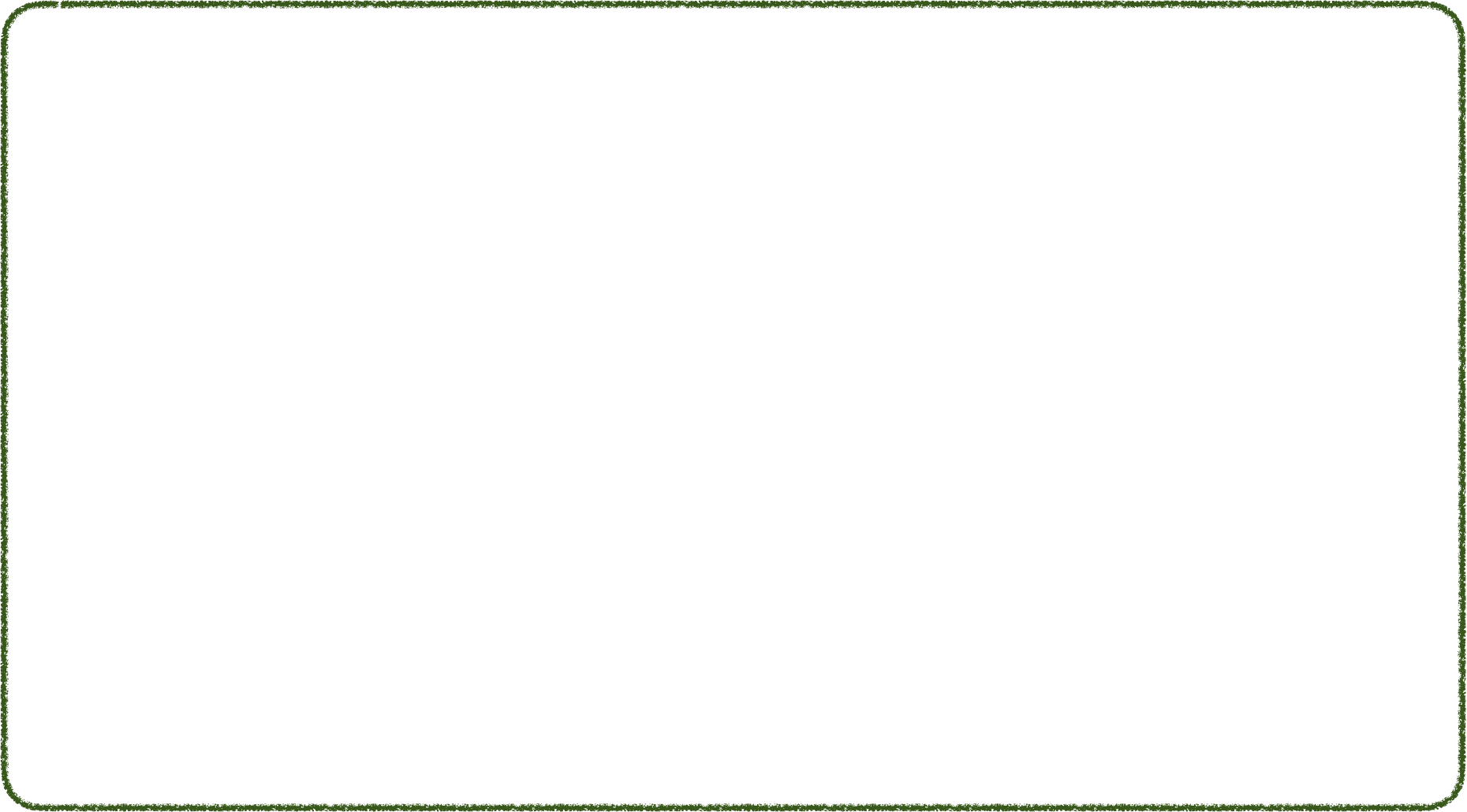 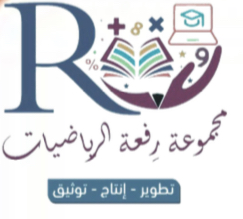 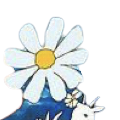 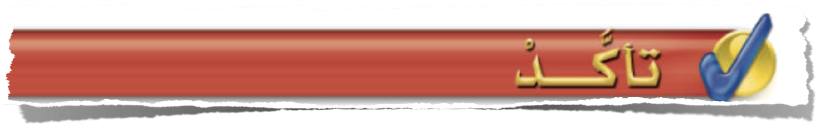 🌟
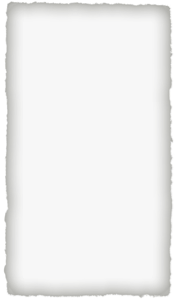 🌟
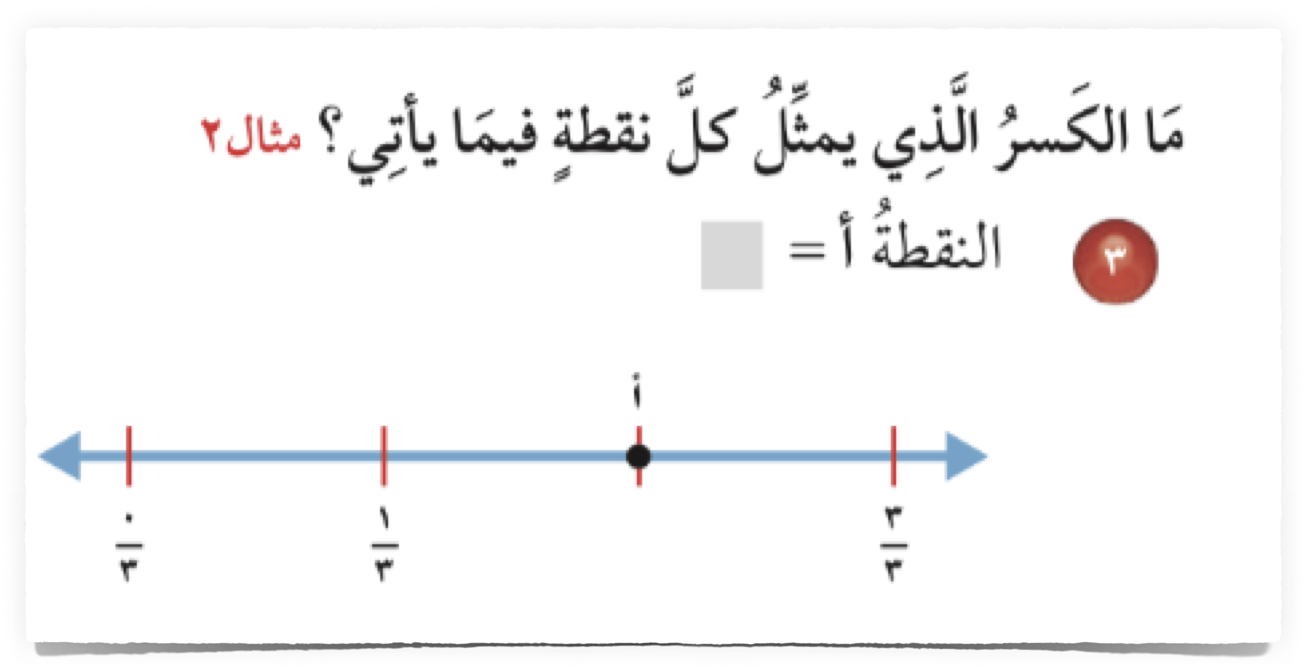 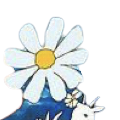 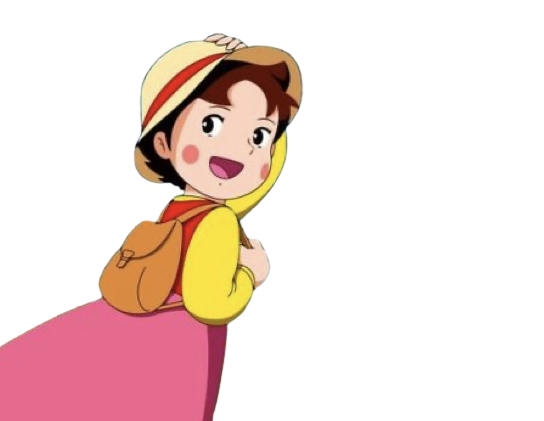 أ/ فاطمة جبران
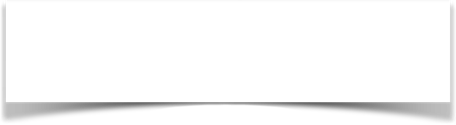 🌟
صفحة الكتاب ٦٢
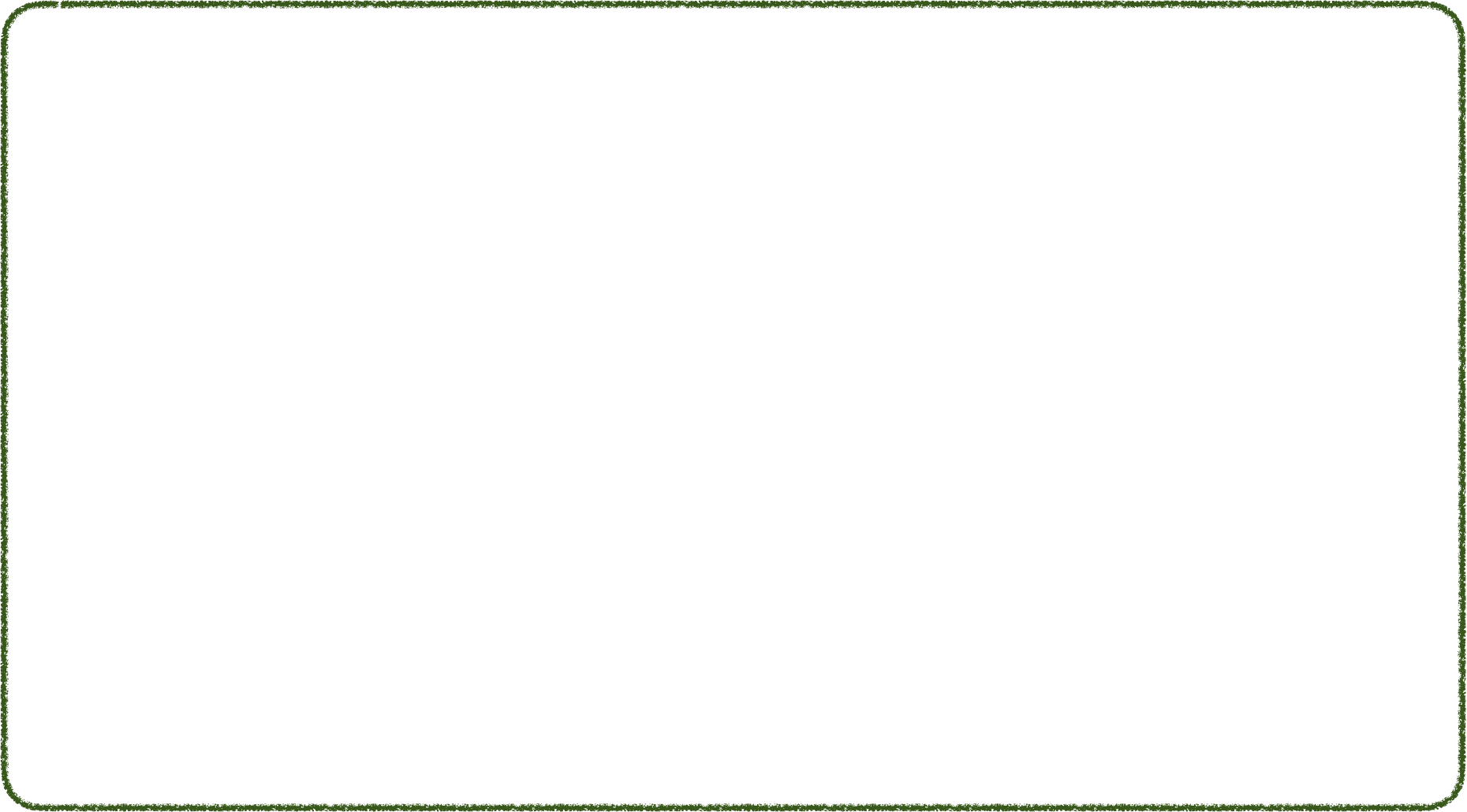 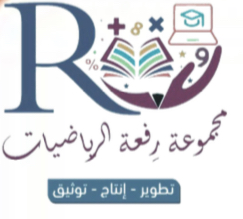 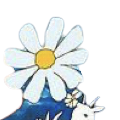 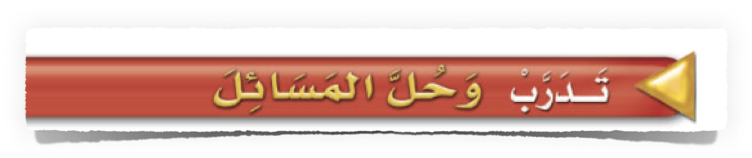 🌟
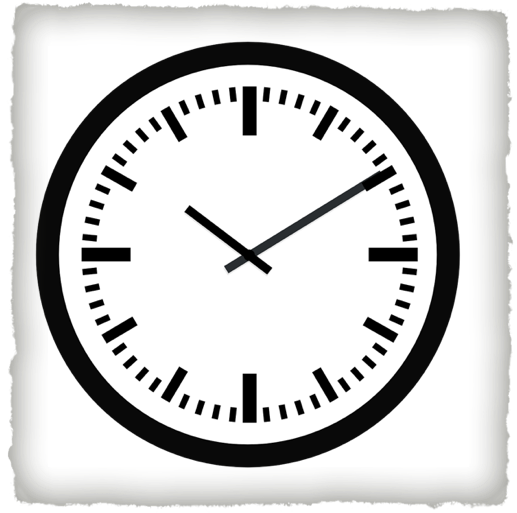 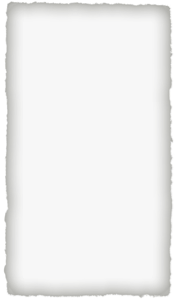 🌟
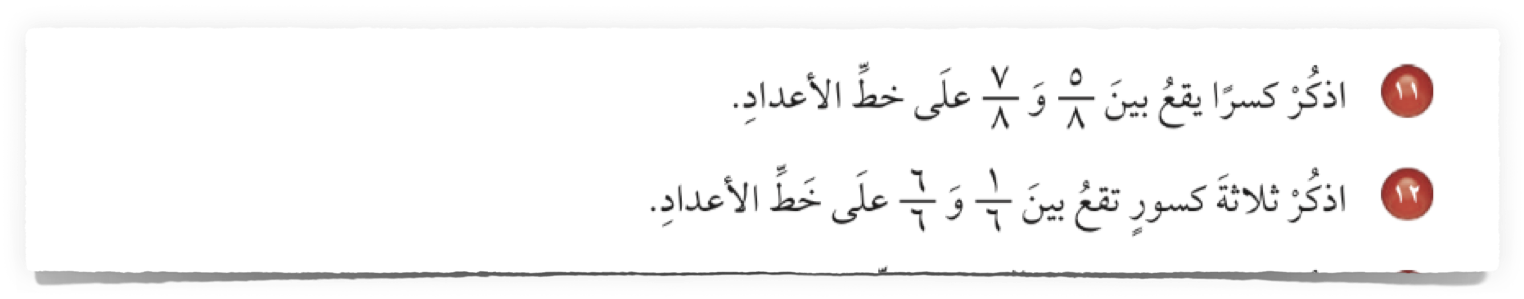 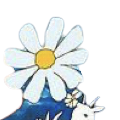 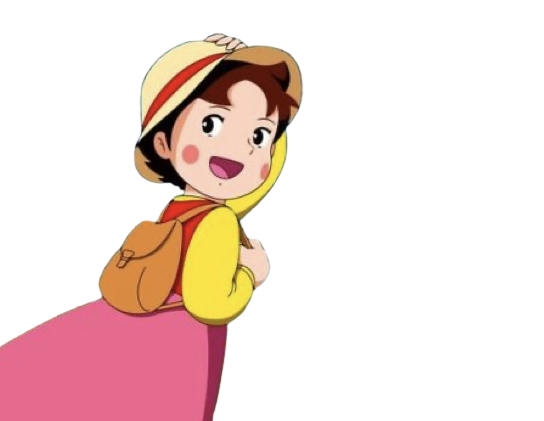 أ/ فاطمة جبران
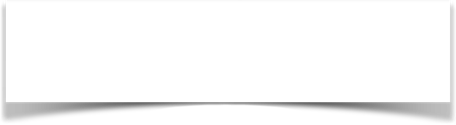 🌟
صفحة الكتاب ٦٢
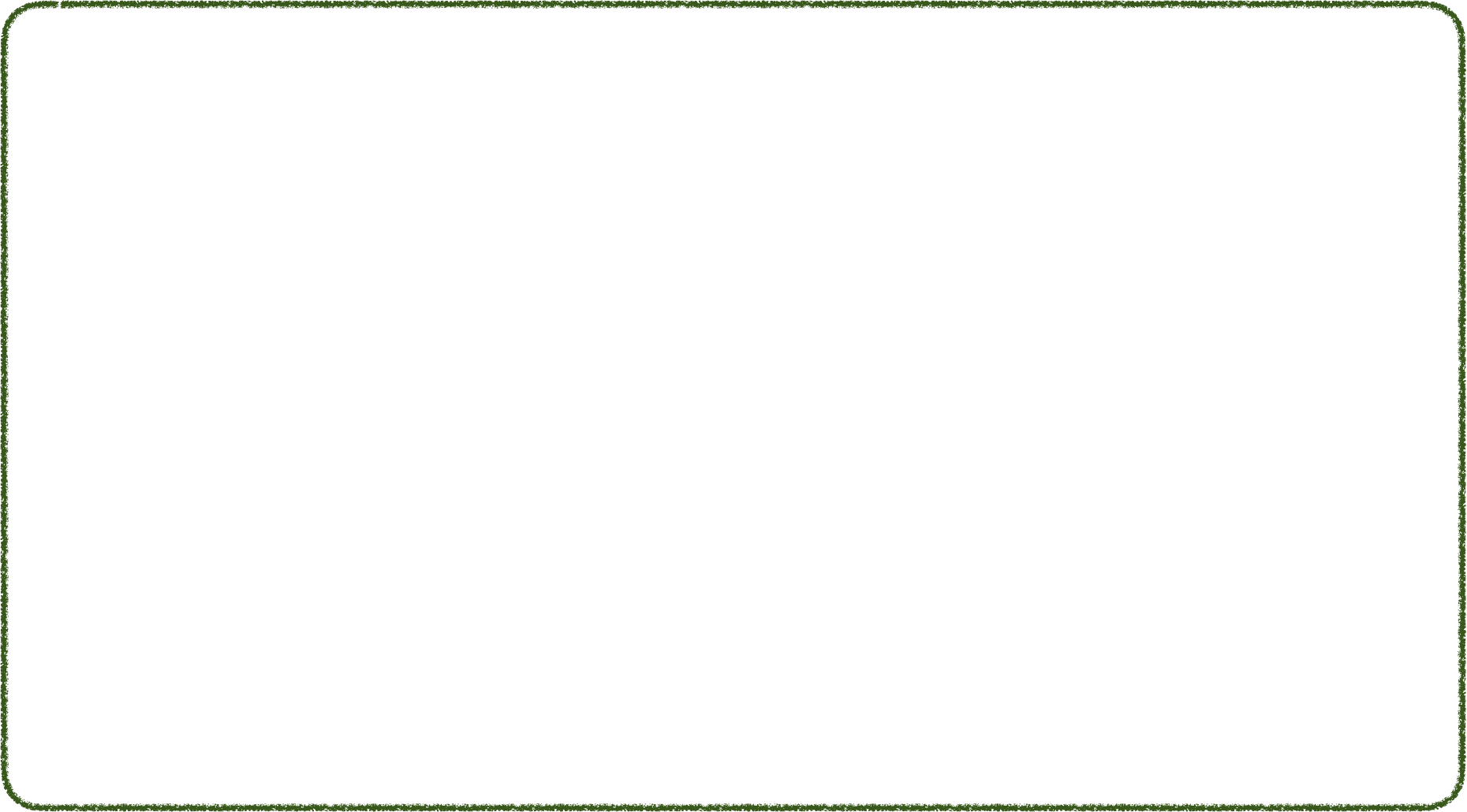 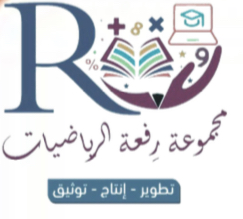 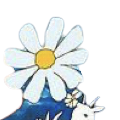 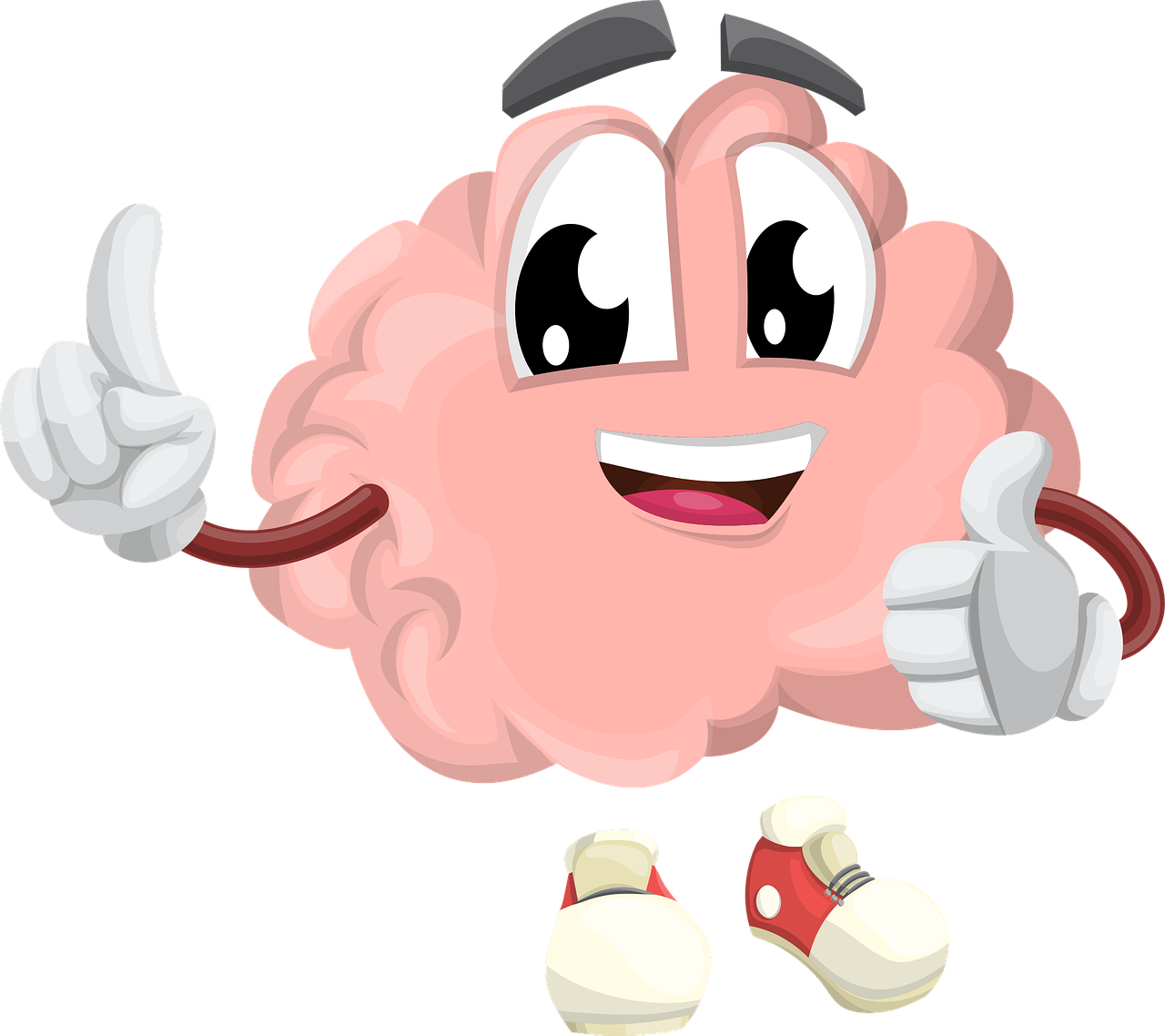 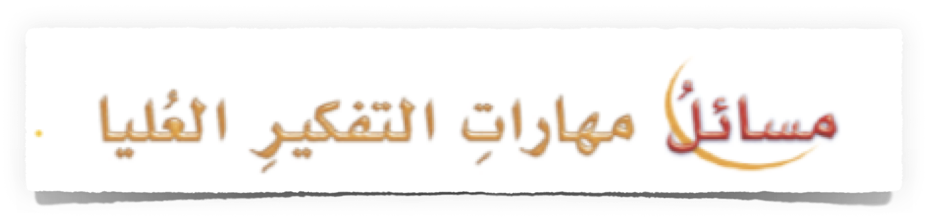 🌟
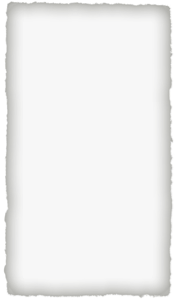 🌟
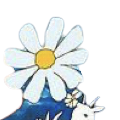 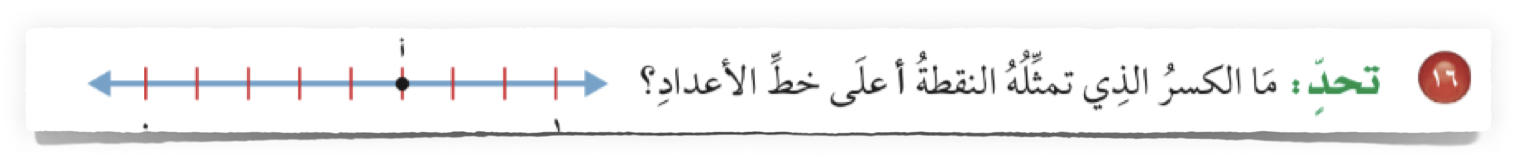 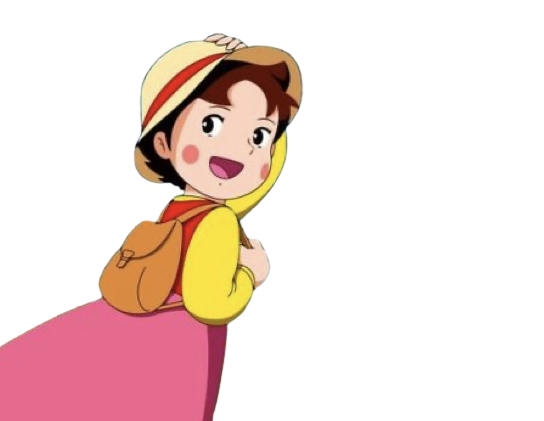 أ/ فاطمة جبران
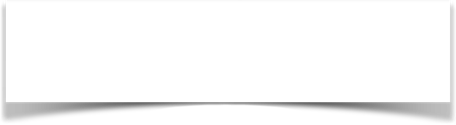 🌟
صفحة الكتاب ٦٢
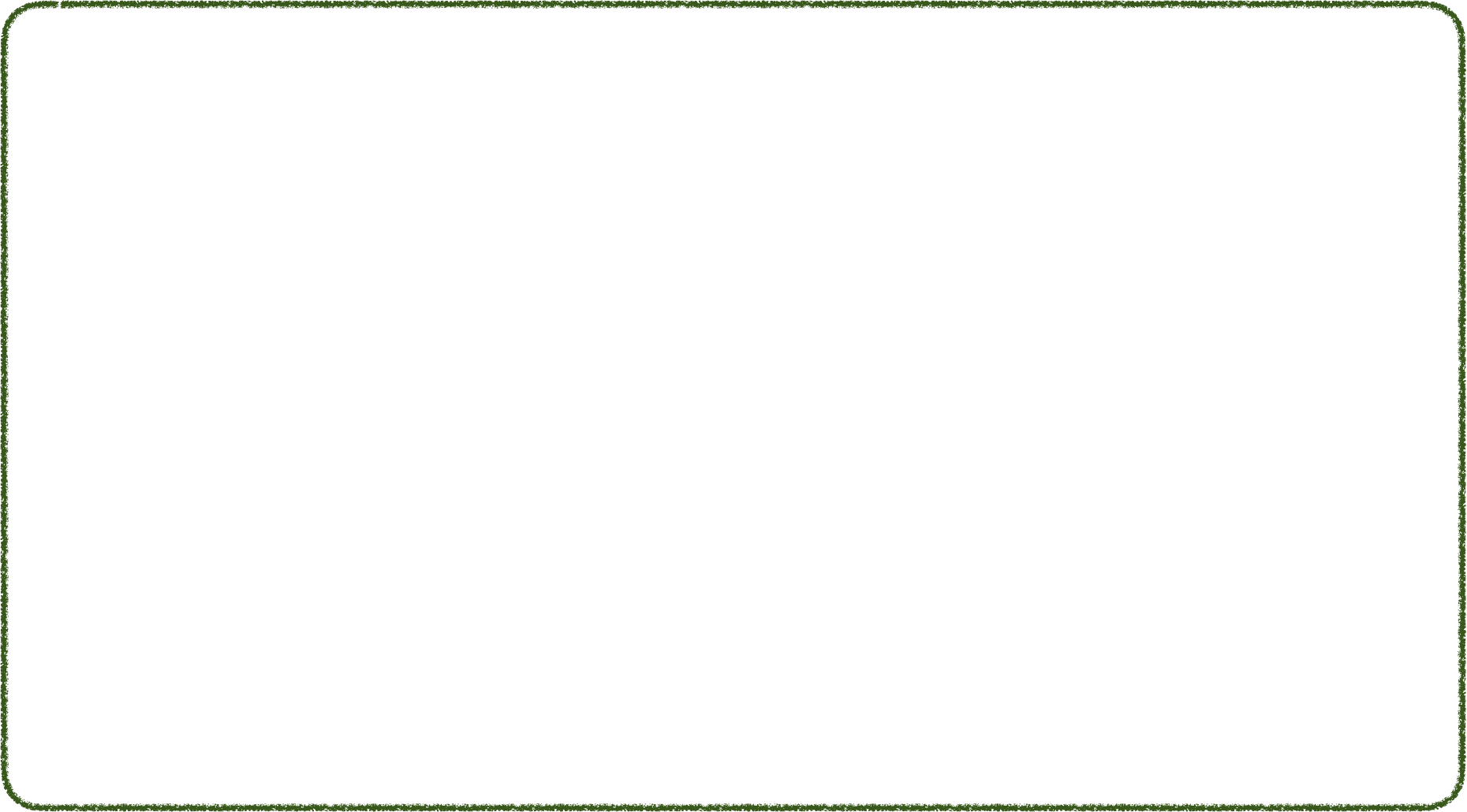 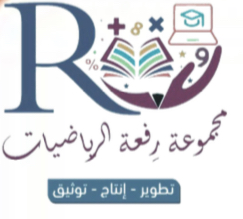 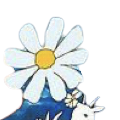 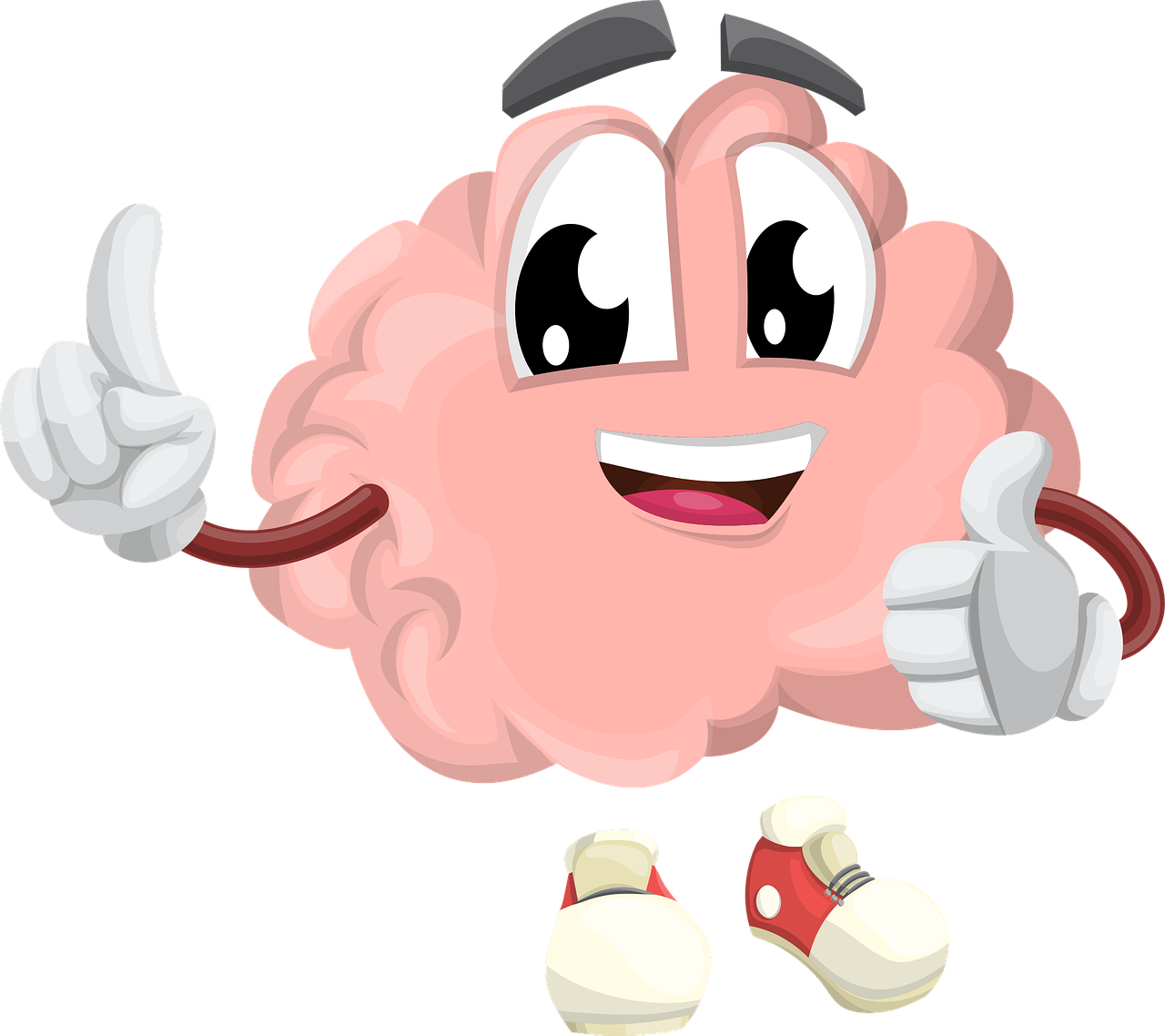 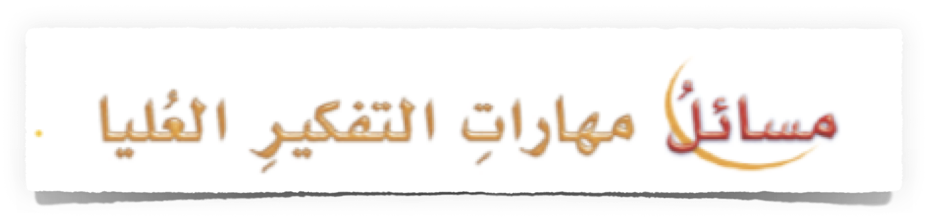 🌟
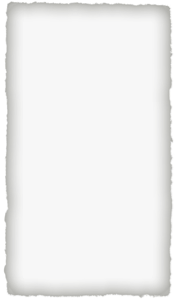 🌟
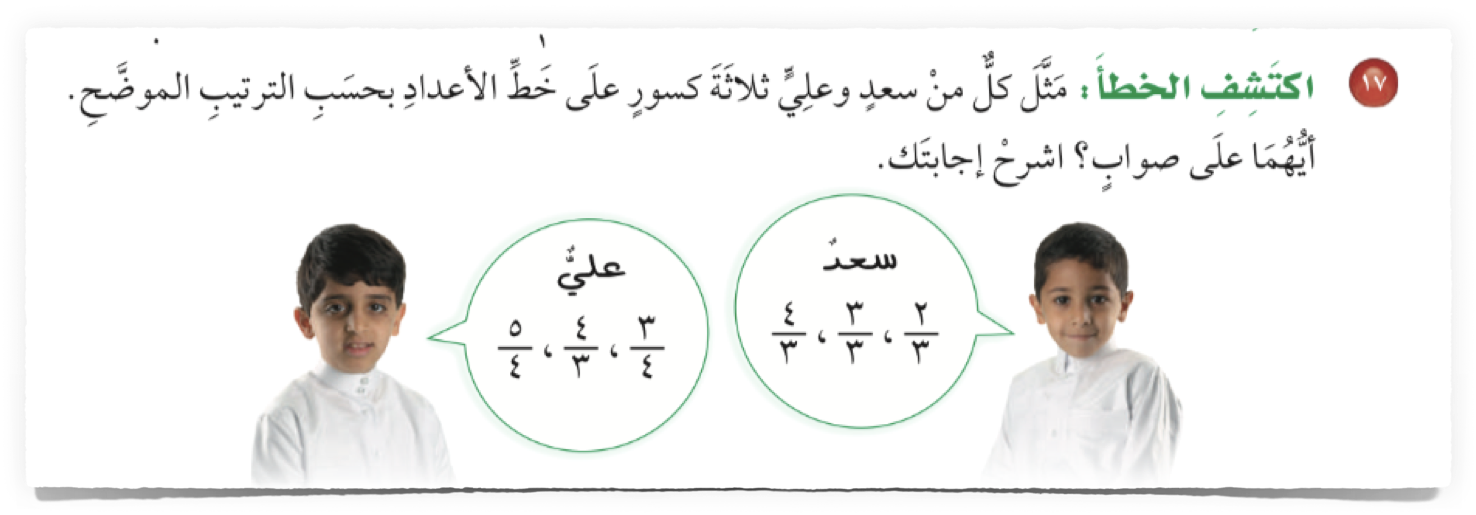 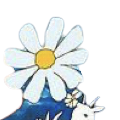 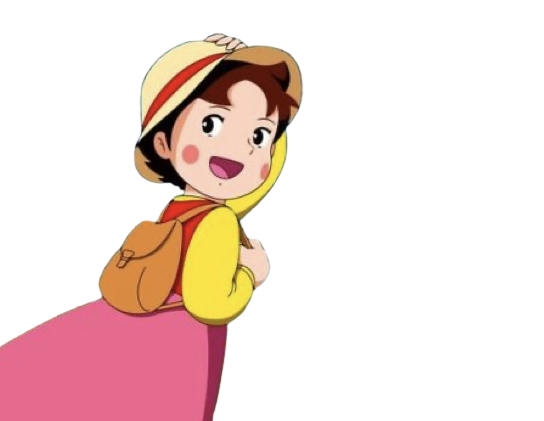 أ/ فاطمة جبران
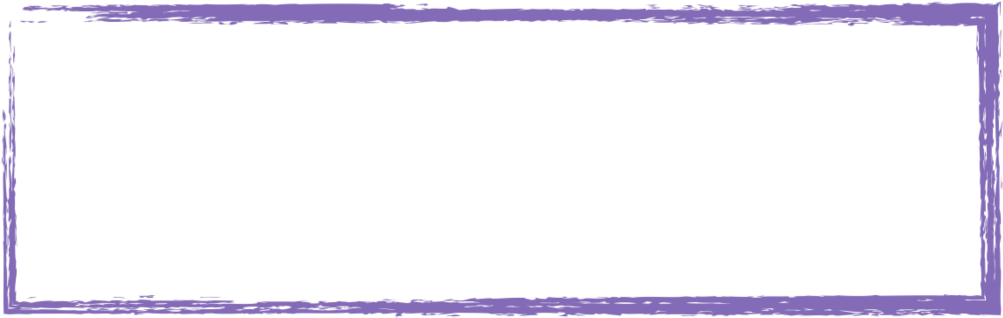 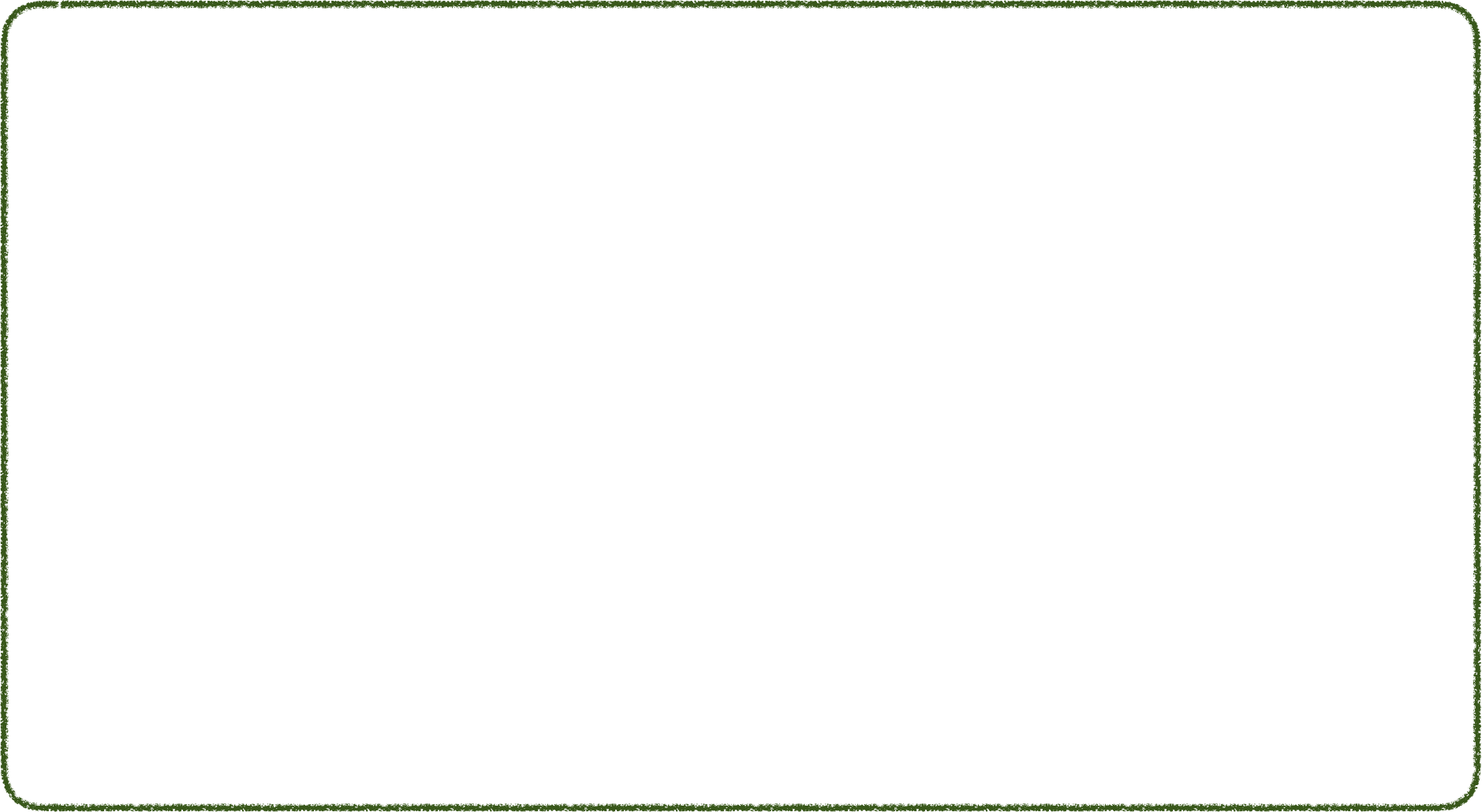 ماذاتعلمت ؟
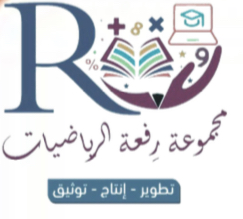 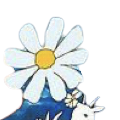 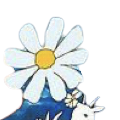 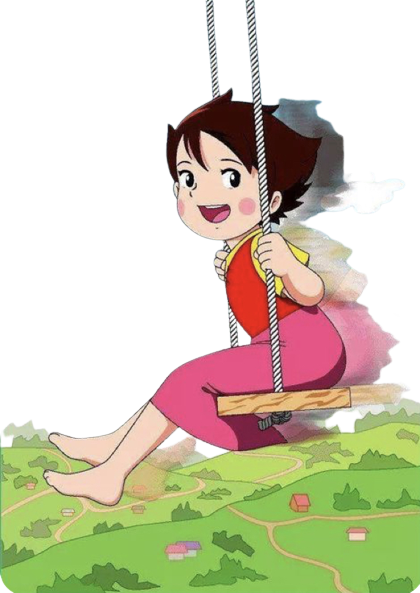 أ/ فاطمة جبران
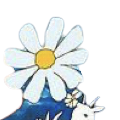 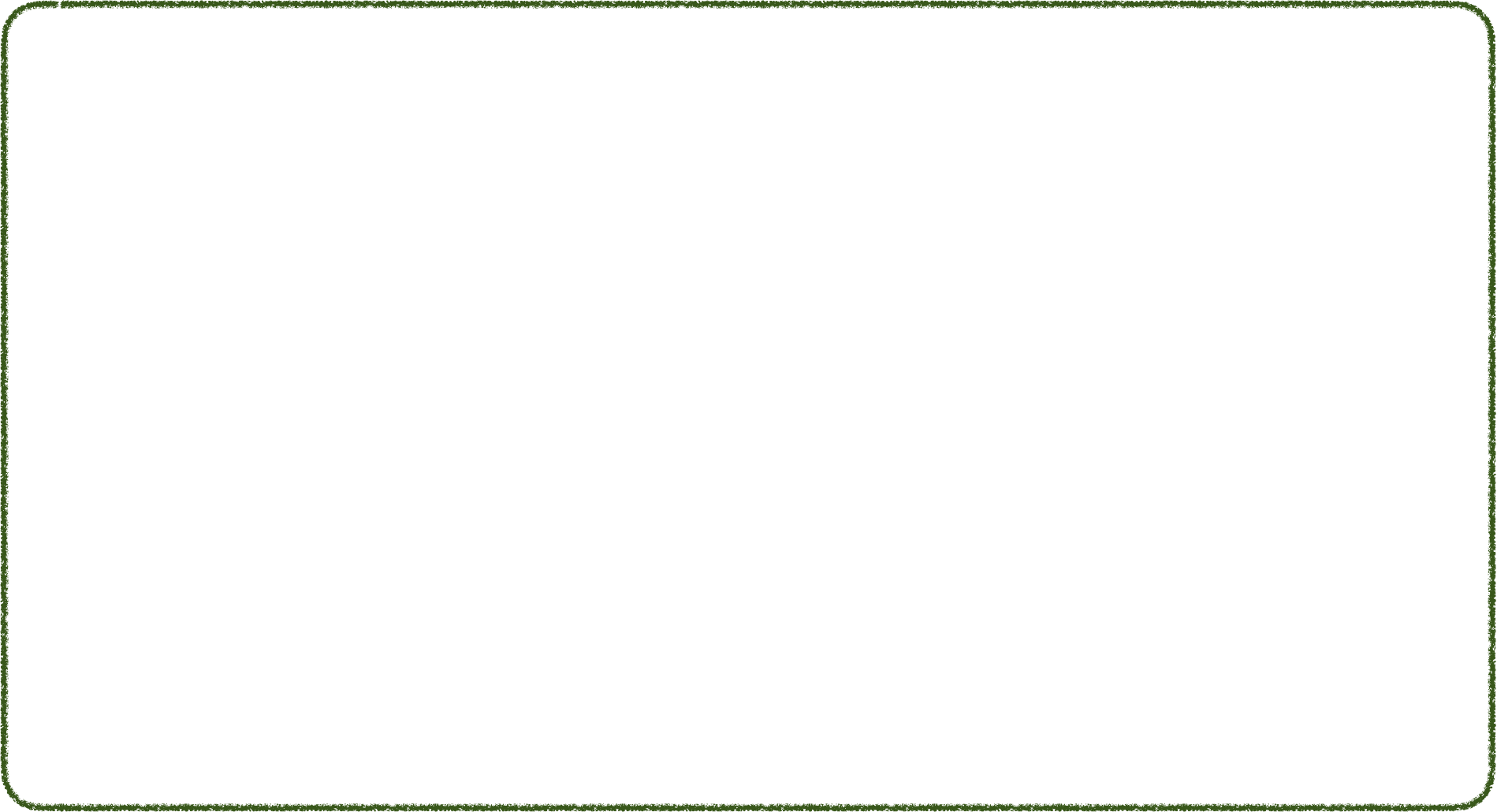 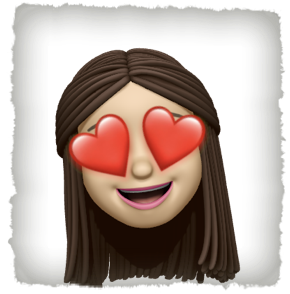 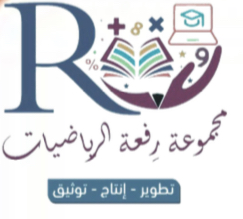 سهل 😍
سهل 😍
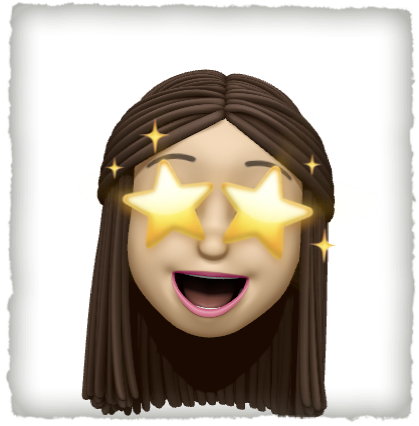 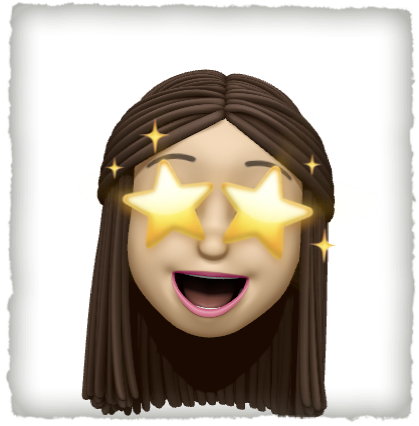 ممتع 🤩
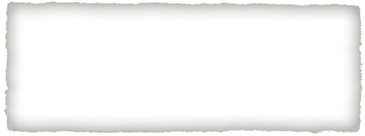 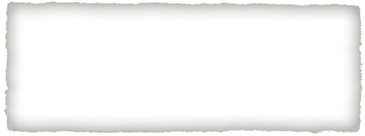 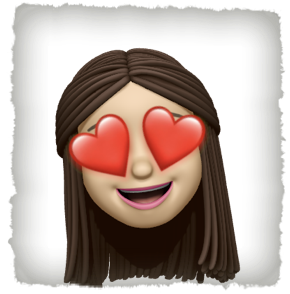 قيم نفسك بالنسبة لفهمك للدرس
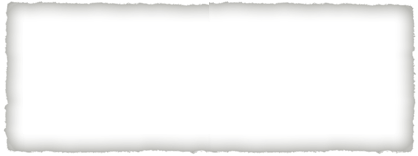 ممتع 🤩
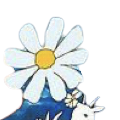 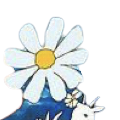 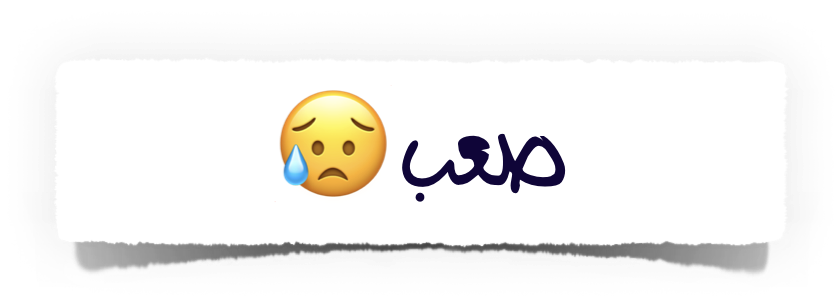 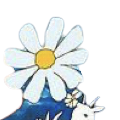 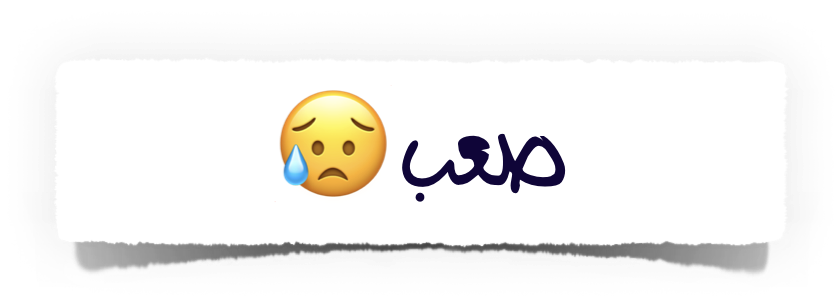 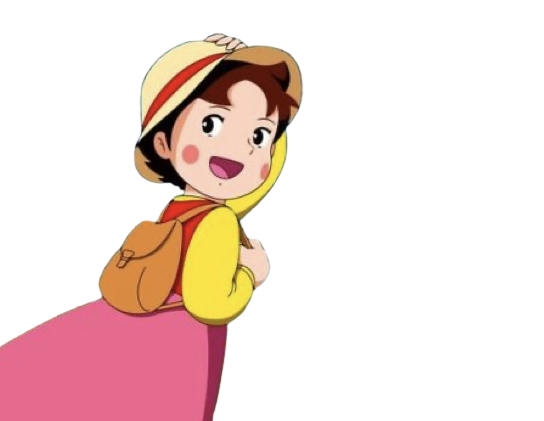 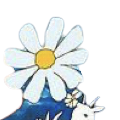 أ/ فاطمة جبران
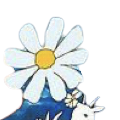 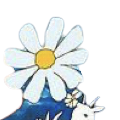 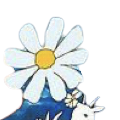 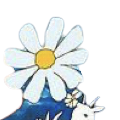 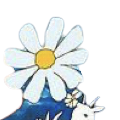 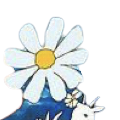 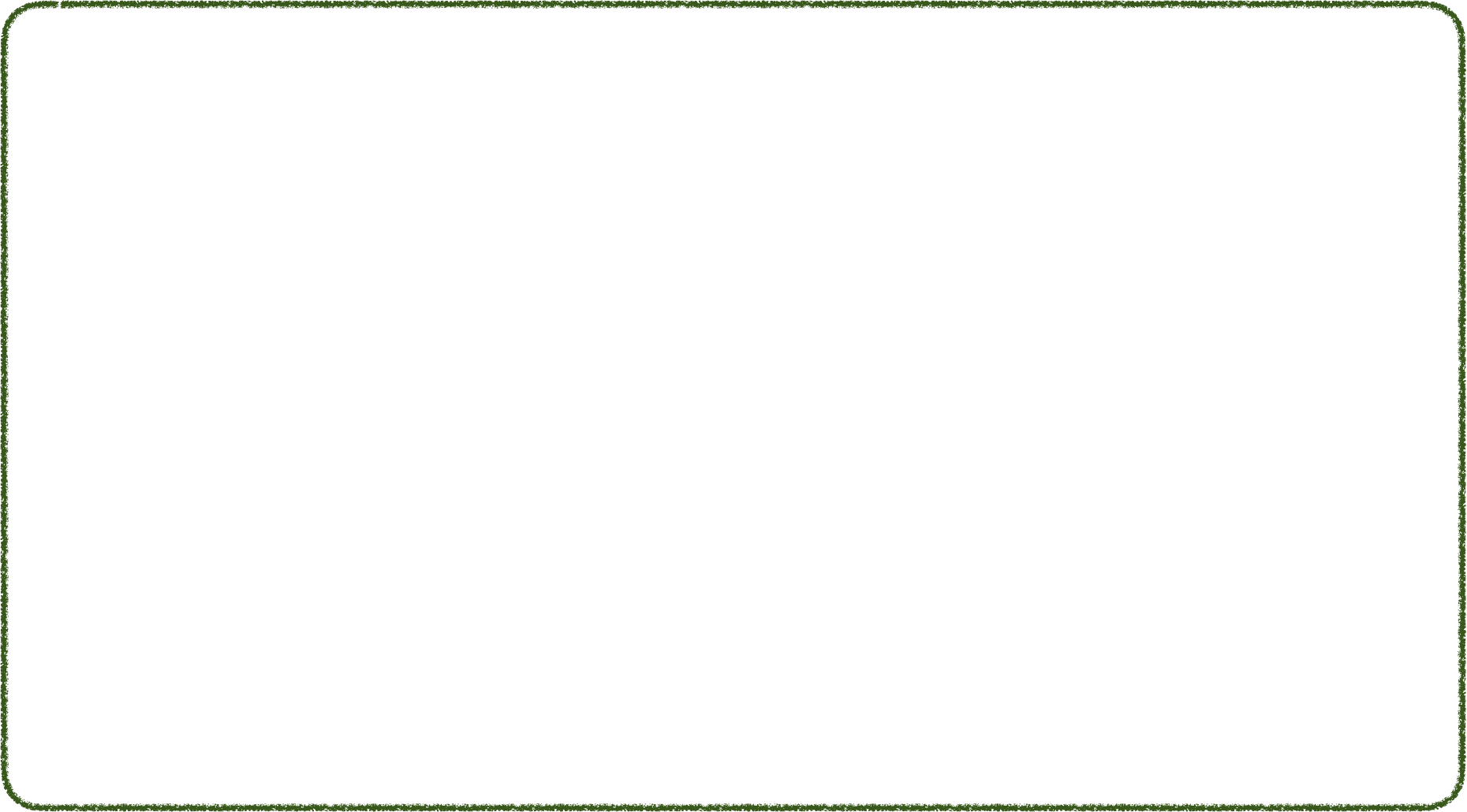 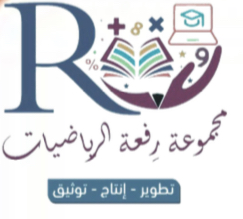 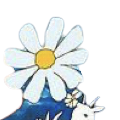 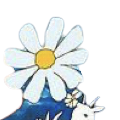 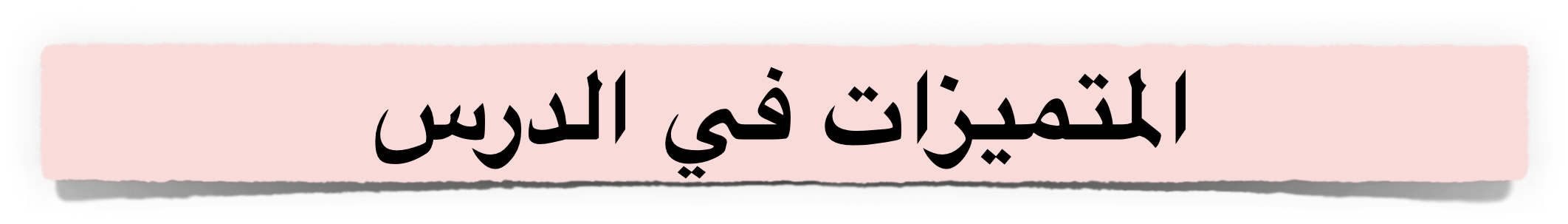 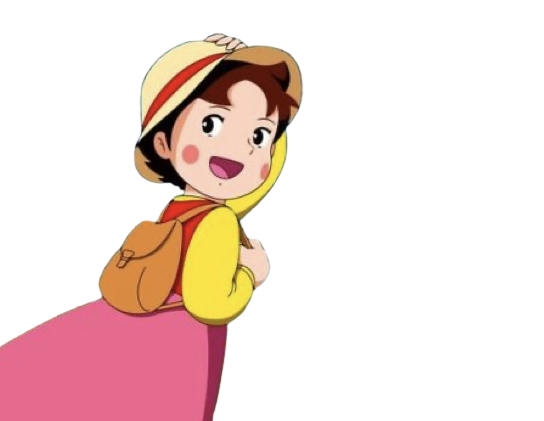 أ/ فاطمة جبران
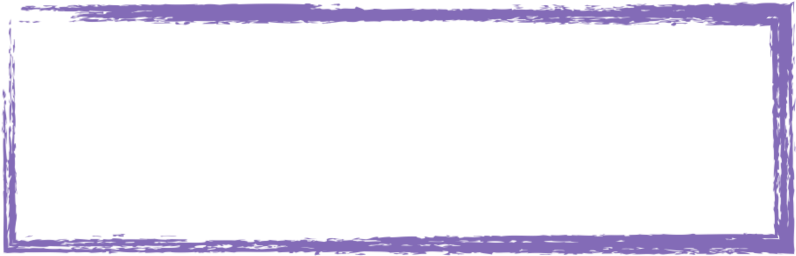 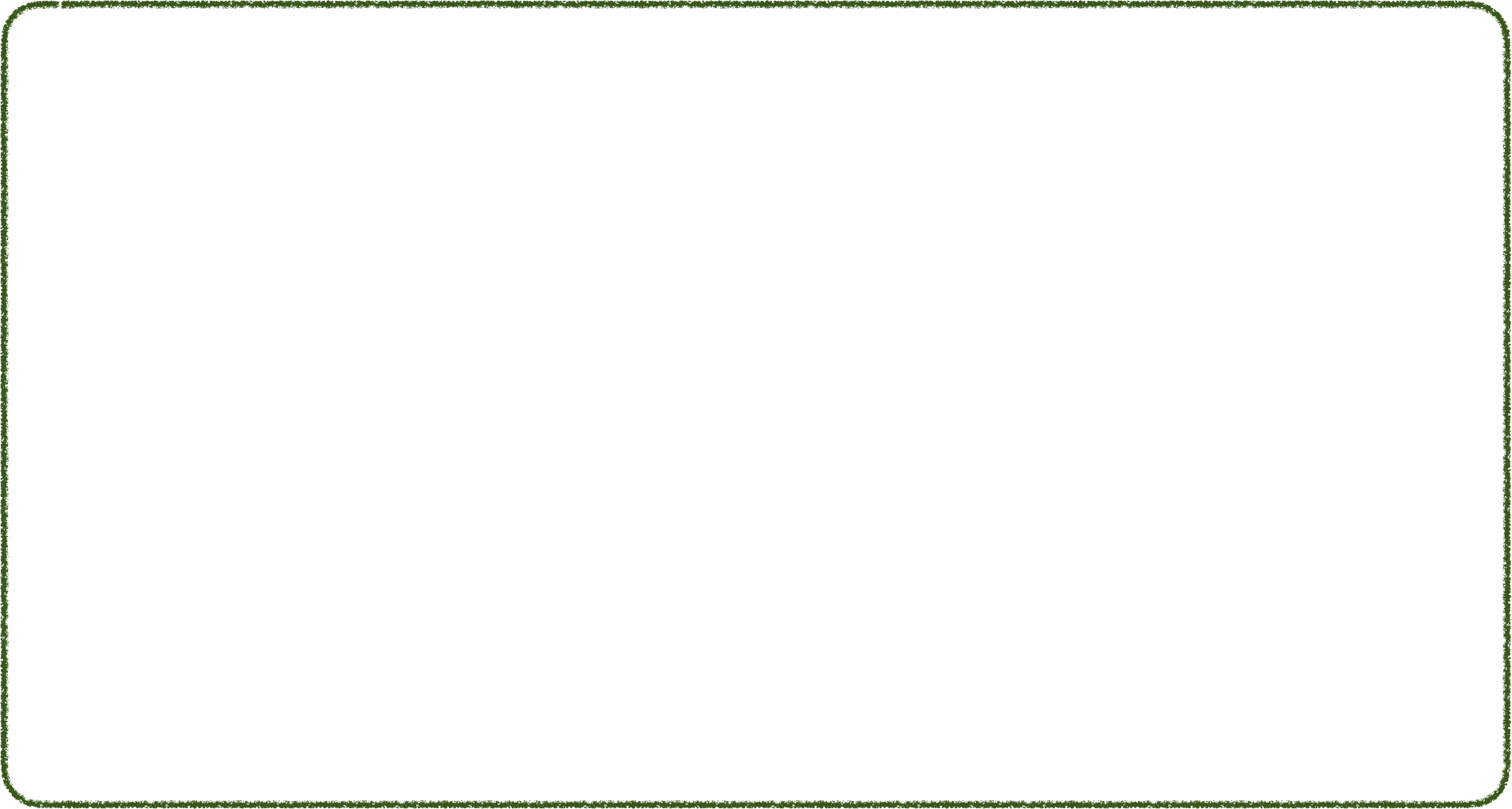 الواجب المنزلي
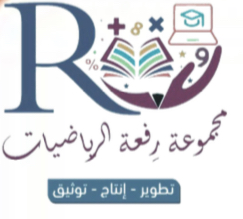 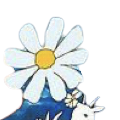 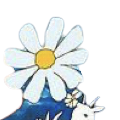 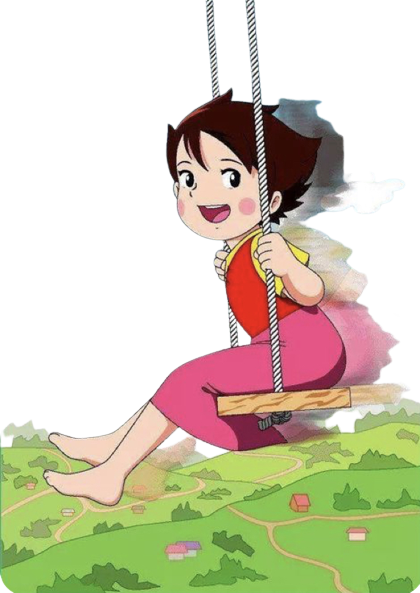 أ/ فاطمة جبران